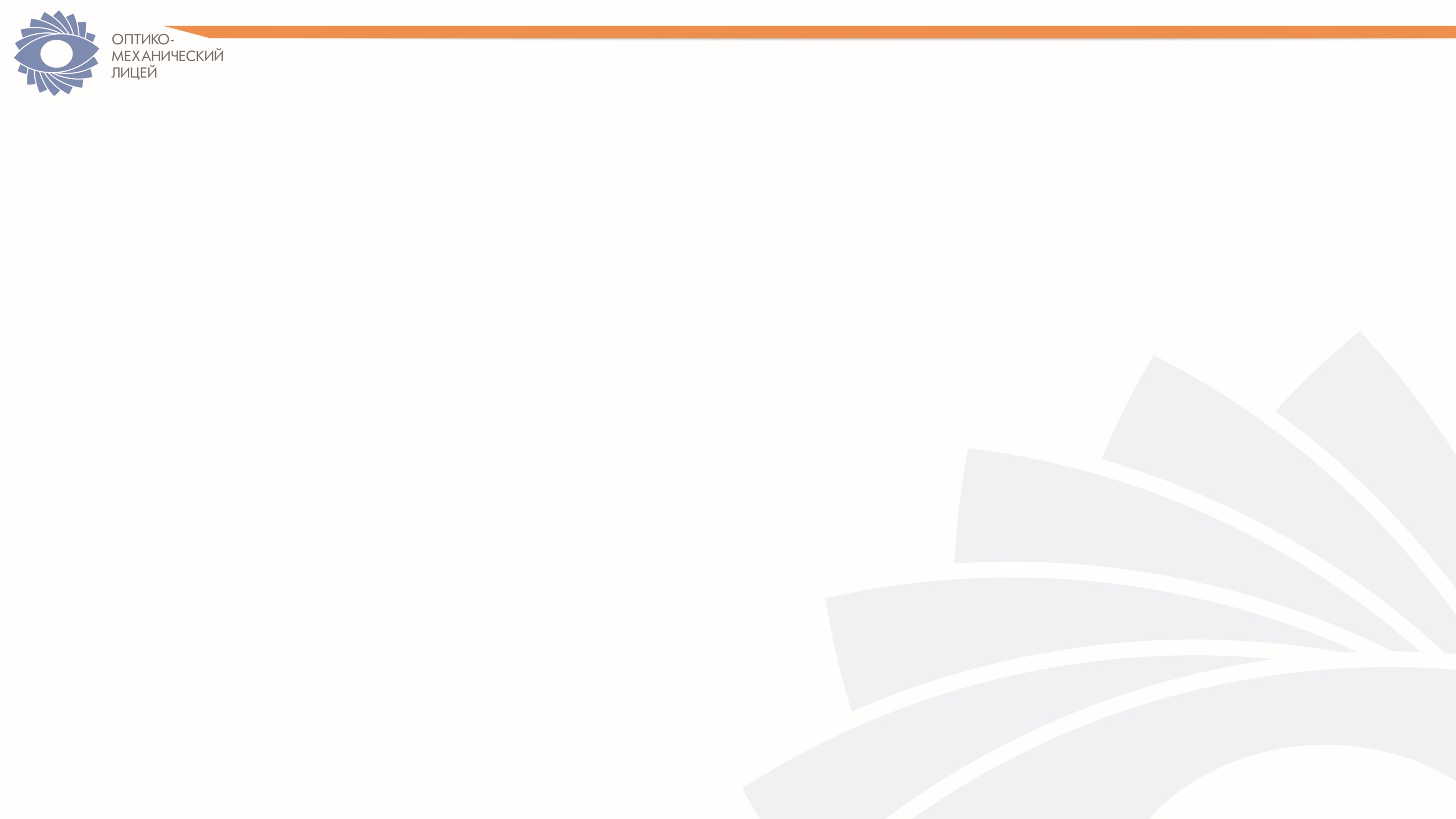 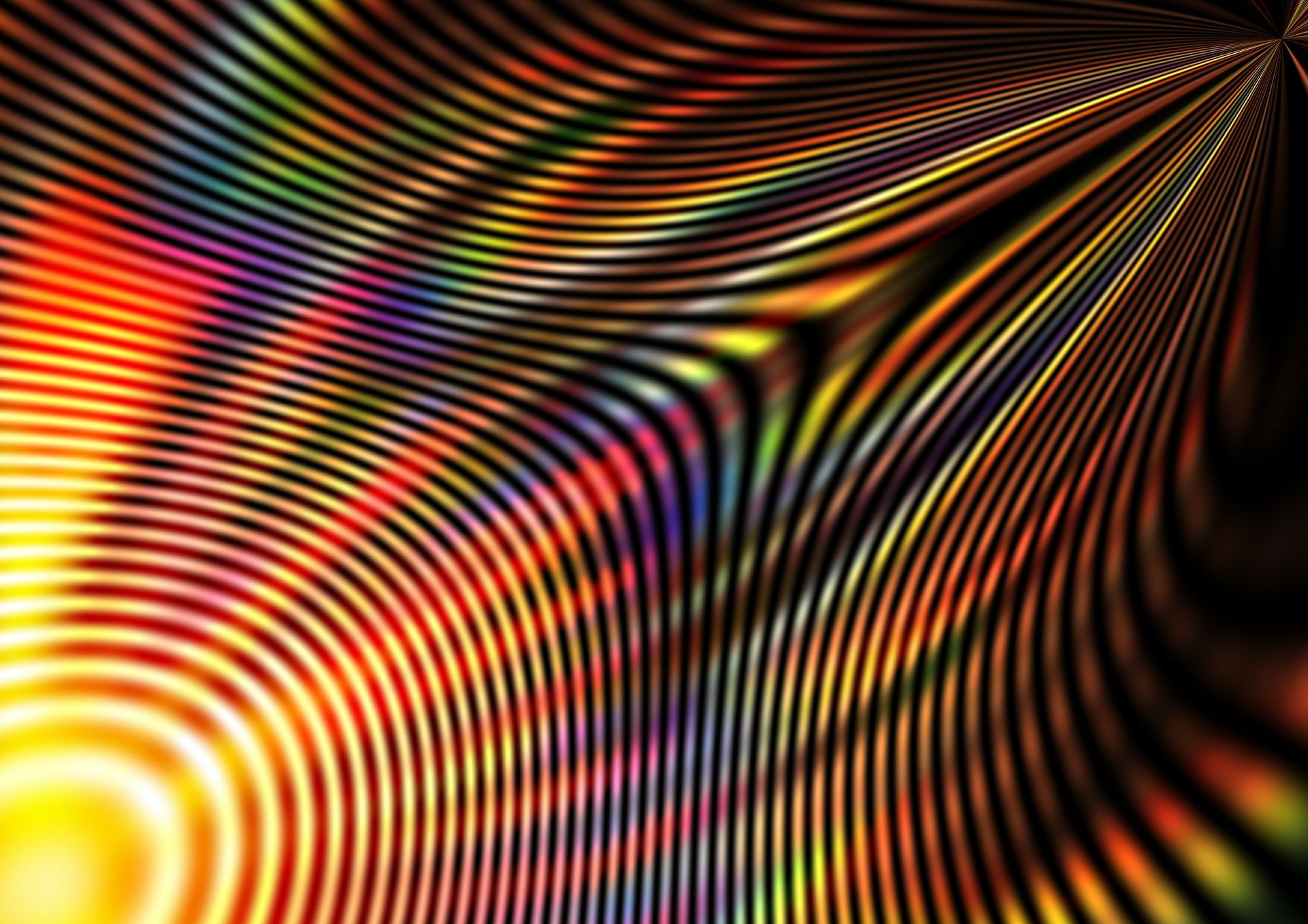 Соединясь в живой узор,
   Бежит по морю рябь от ветра,
   Колейдоскопом брызг и света
   Сверкает моря горизонт….
         (Н.Рубцов «Утро на море»)


                                                           «Мыльный пузырь , 
                                                              пожалуй, 
                                                              самое  изысканное
                                                              чудо природы»
                                                                                           (Марк Твен)
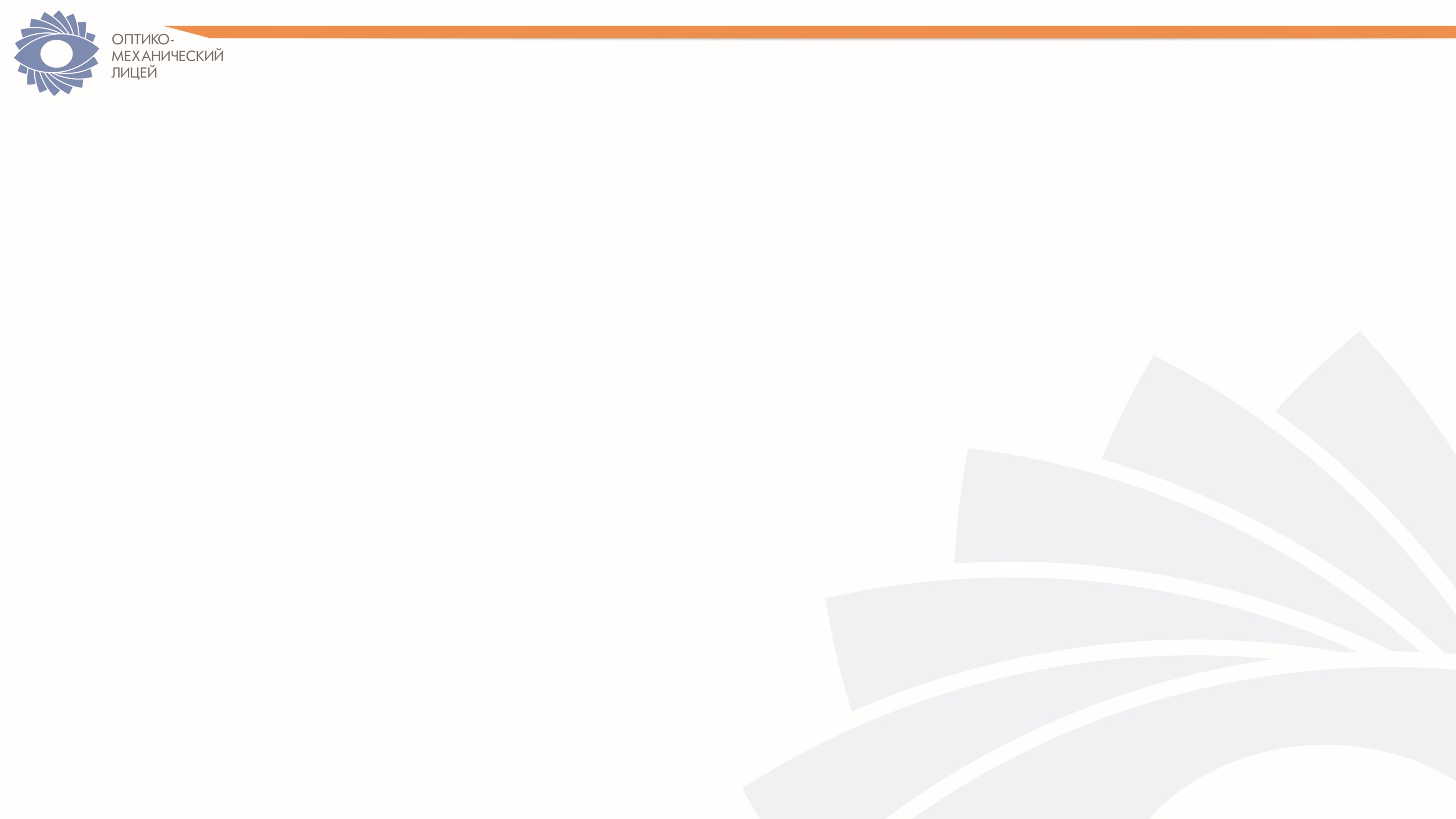 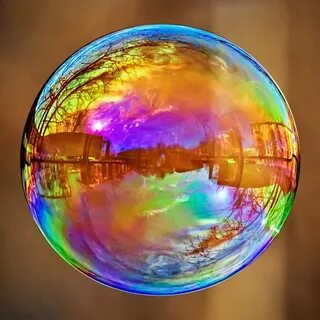 Интерференция света
и её применение в оптических приборах
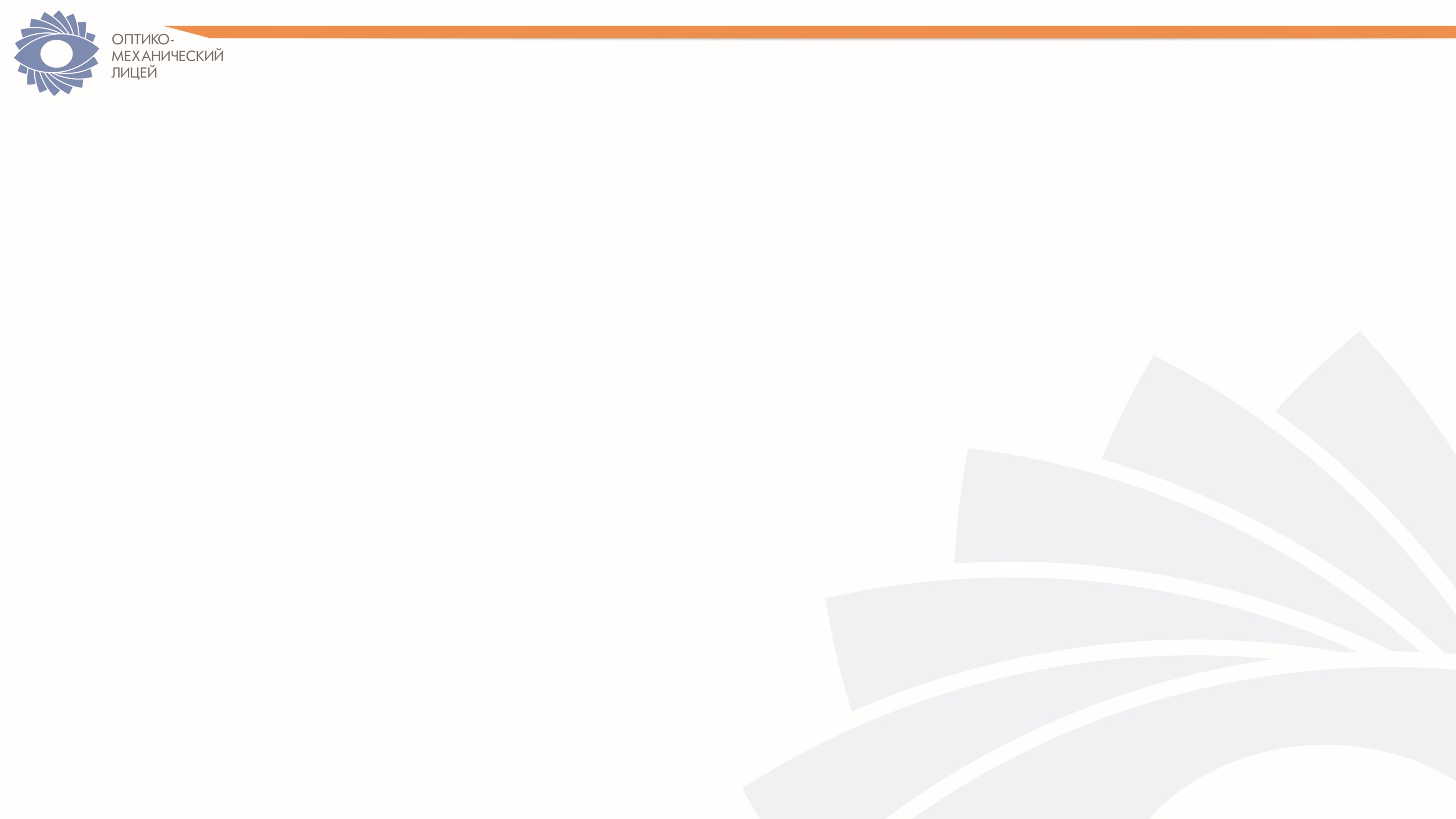 Сегодня на уроке:
- повторить и закрепить понятия, условия, процессы, связанные с  интерференция и её применением
1. Что представляет собой интерференционная картина
2. Каковы условия интерференции 
3. Какие волны называются когерентными
4. Условия максимума и минимума освещенности
5. Интерференция в тонких пленках
6. Кольца Ньютона
7. Применение интерференции в оптических приборах:
    просветление оптики, проверка качества обработки поверхностей, антистатическое, упрочняющие, грязе и водоотталкивающие покрытия линз 
- оценить усвоение темы (заполнить схему, решить контрольные задачи)
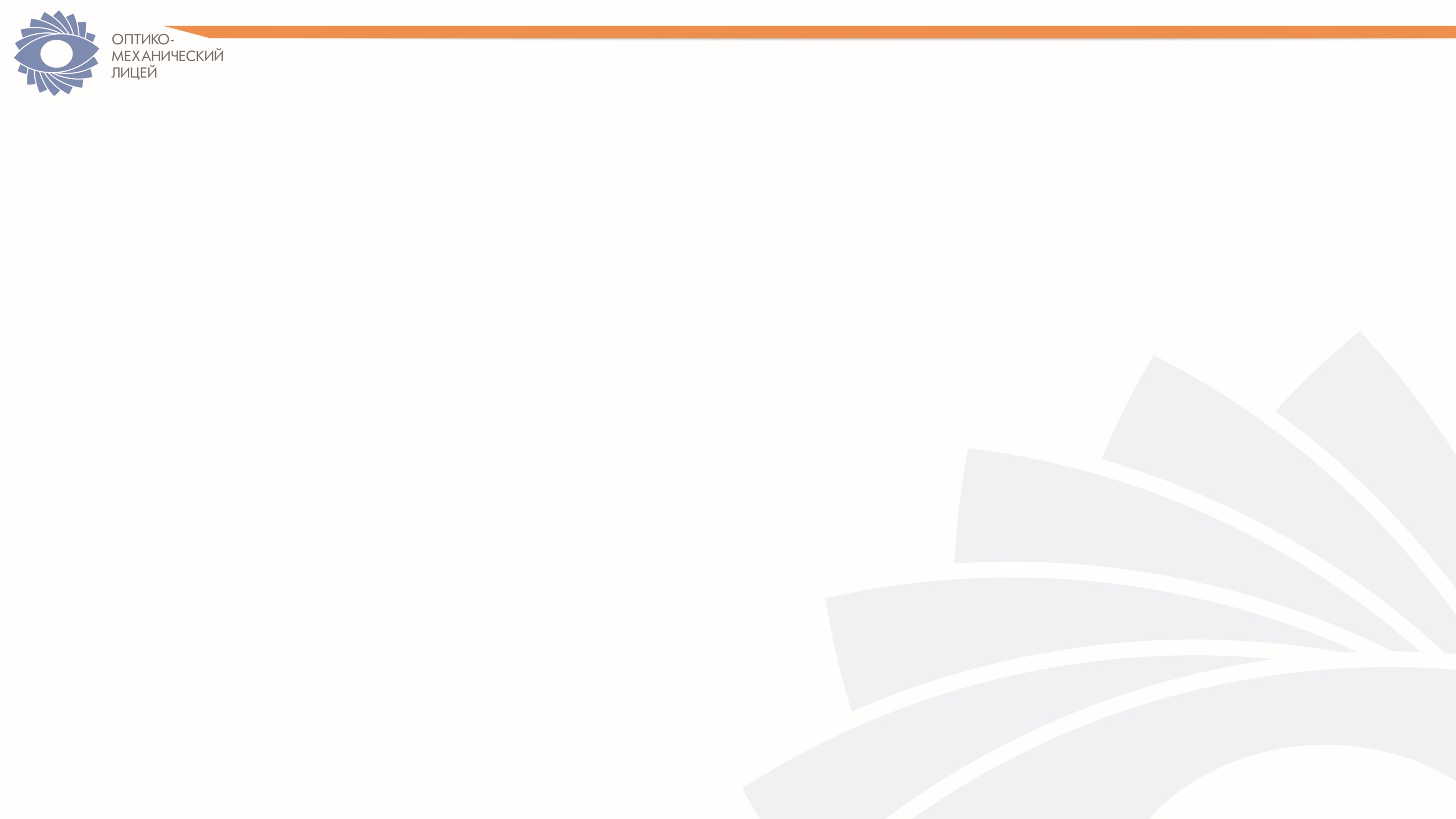 Основные понятия
 
          Интерференция света -
          Интерференционная картина -
          Условия интерференции -
          Когерентные волны -
          Условия максимума и минимума -
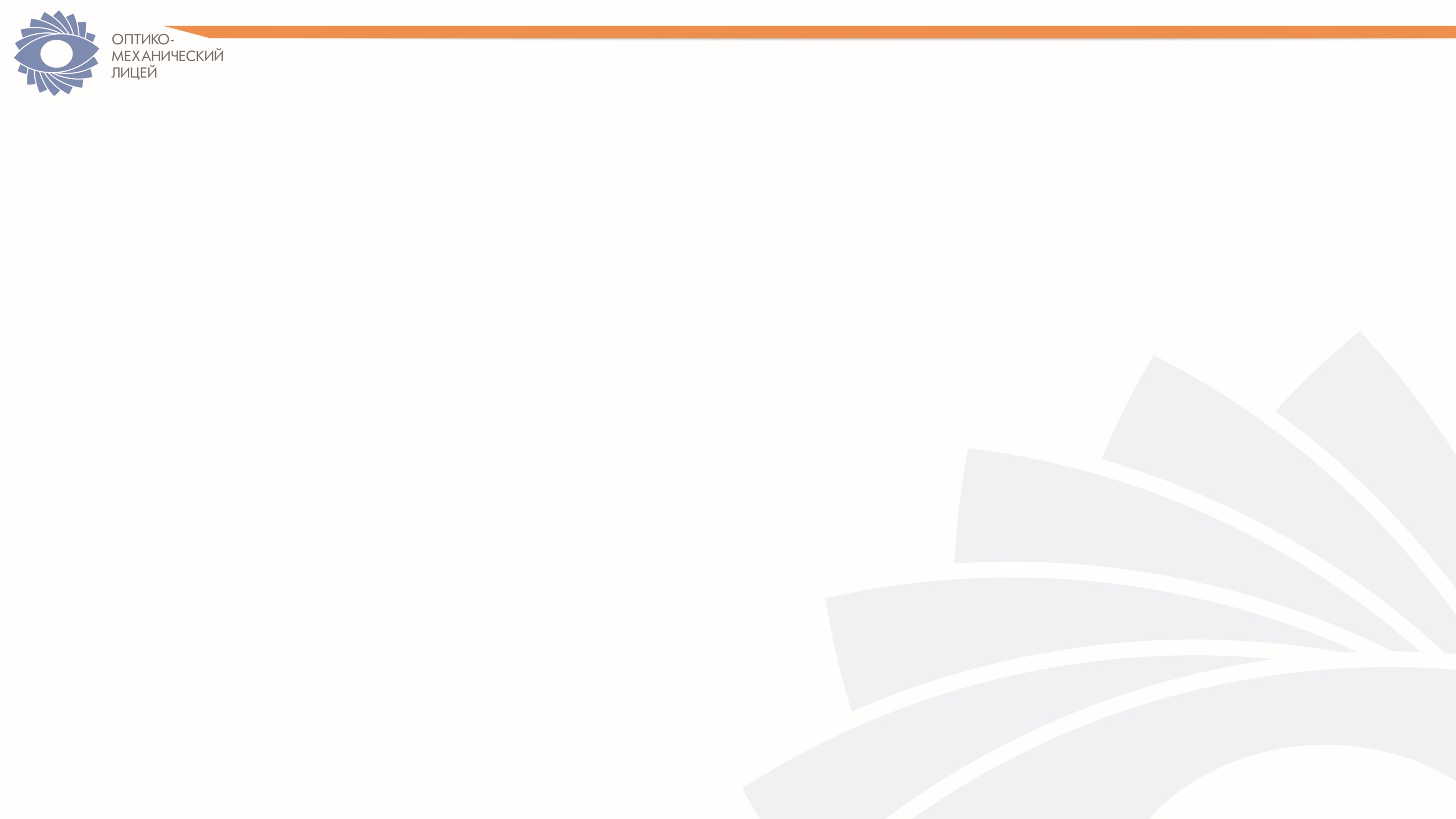 1 мкм = 10 – 6 м
1 нм = 10 – 9 м
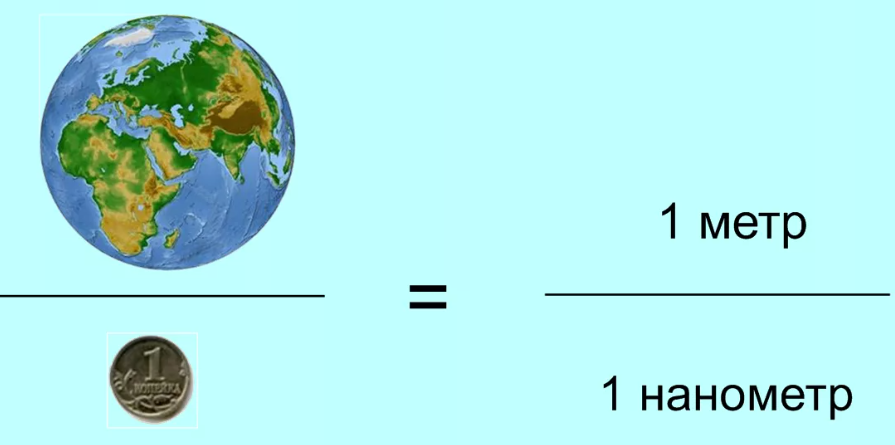 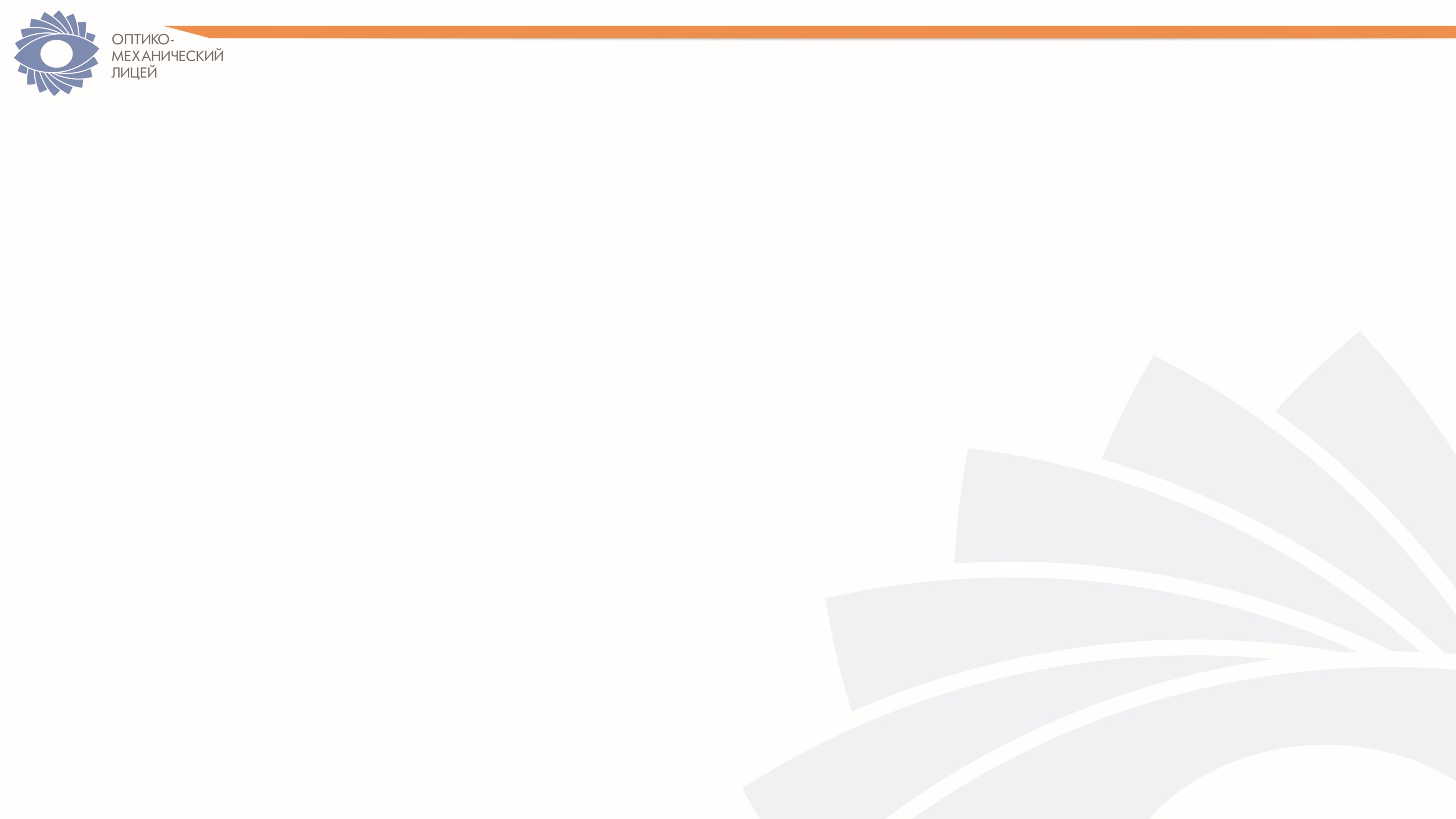 Решить задачу:
Две когерентные волны зеленого цвета с длиной волны 600 нм достигают некоторой точки с разностью хода 3,6 мкм. 
Что произойдет: усиление или ослабление световых волн?
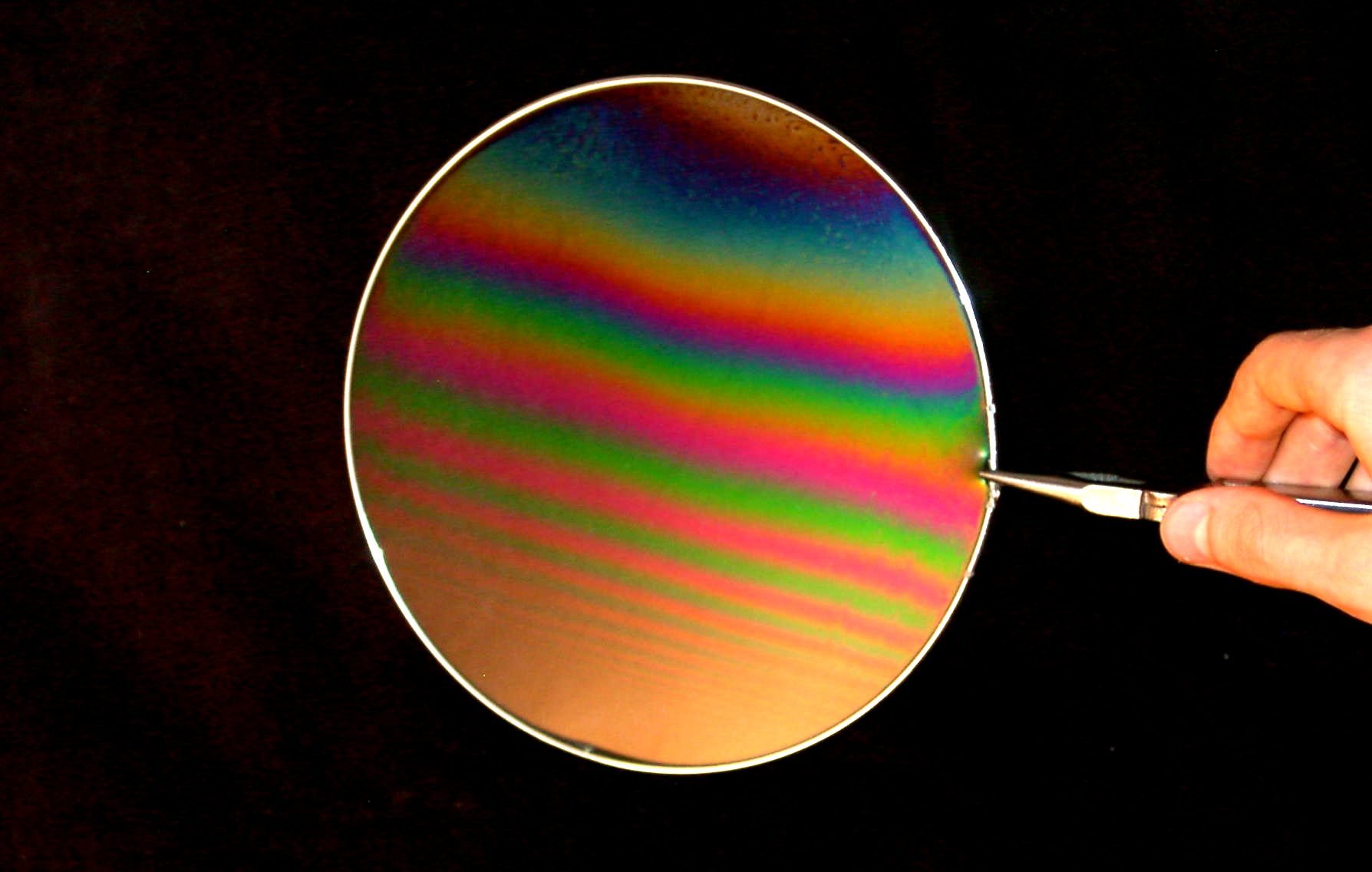 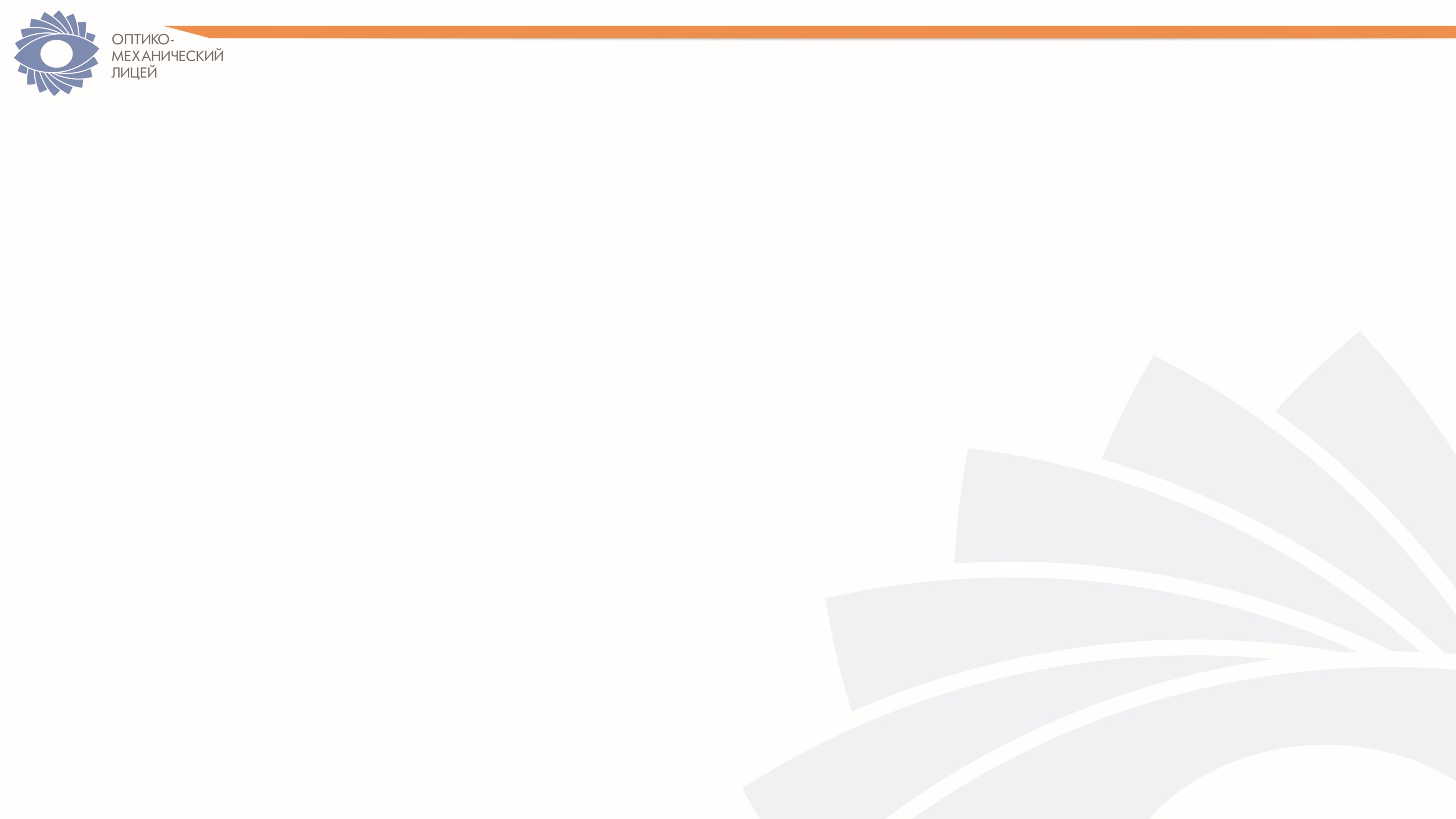 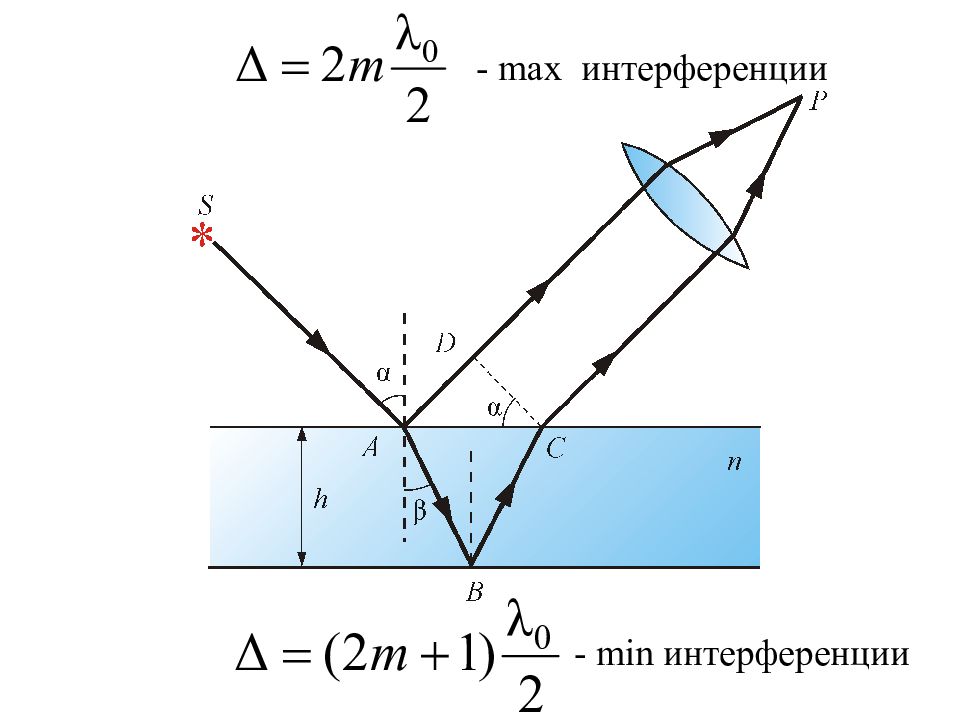 Интерференция в тонкой (мыльной) пленке:- Почему возникает интерференция в тонкой пленке?-  Чему равна разность хода световых лучей?- Почему выполняется условие когерентности отраженных для лучей?
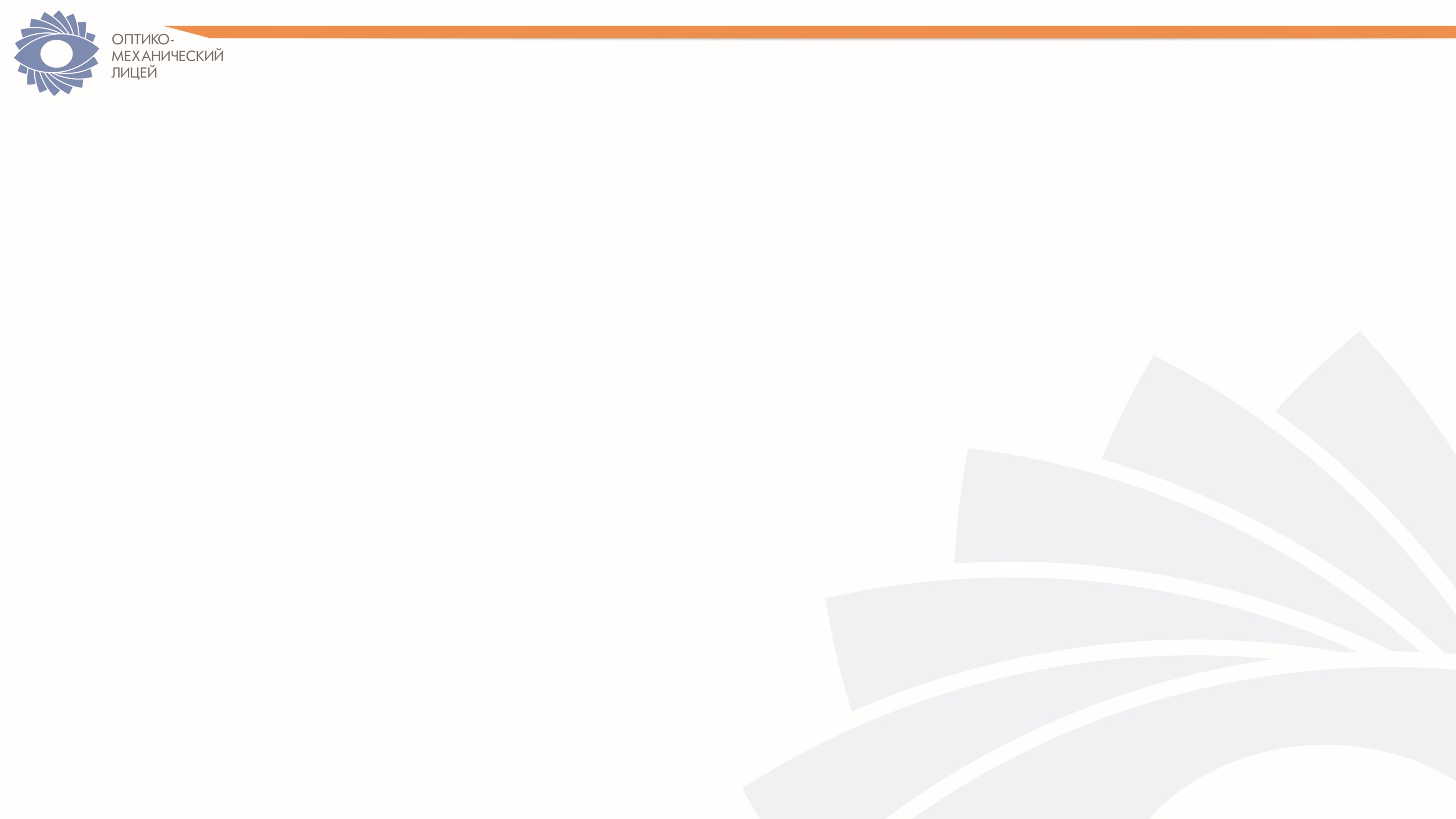 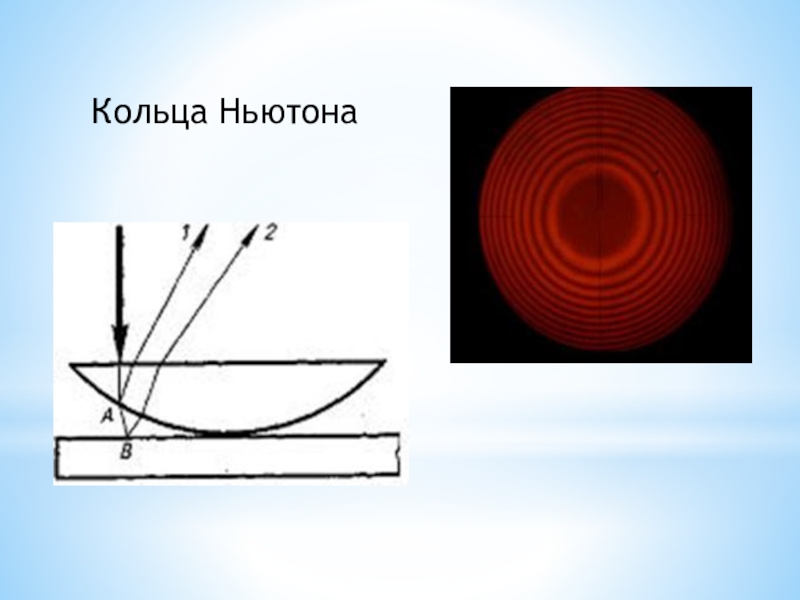 Вы наблюдали образование радужных колец, возникающих при соприкосновении линзы и стеклянной пластины.
Объясните причину их возникновения
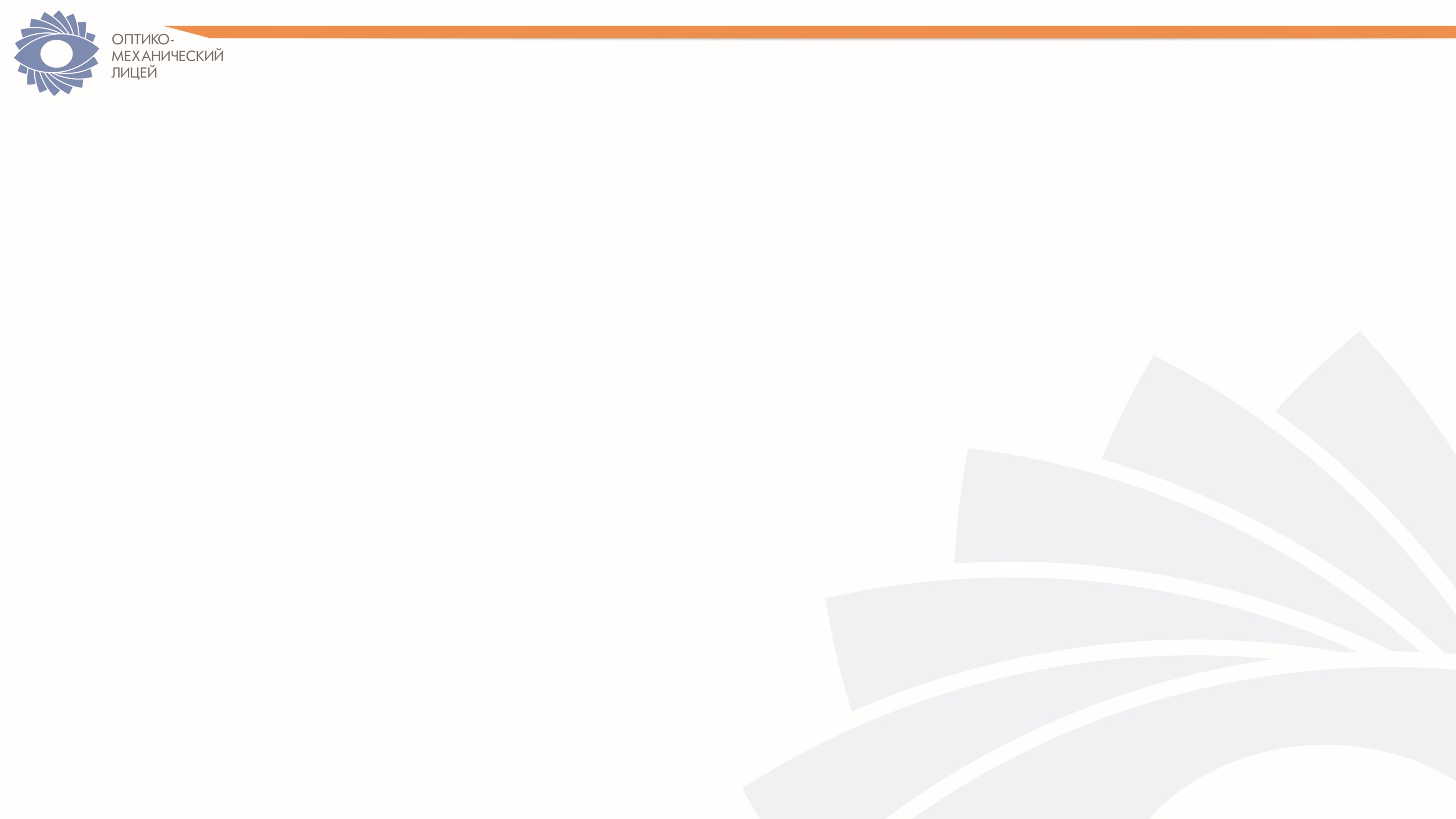 Просветление оптики
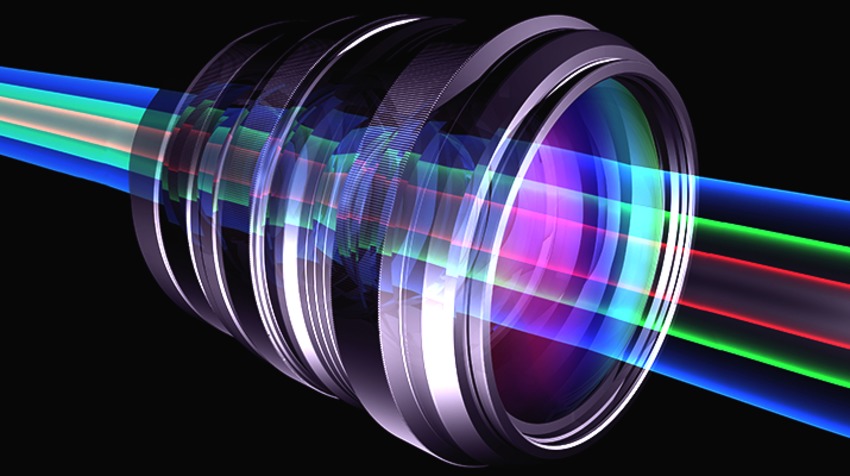 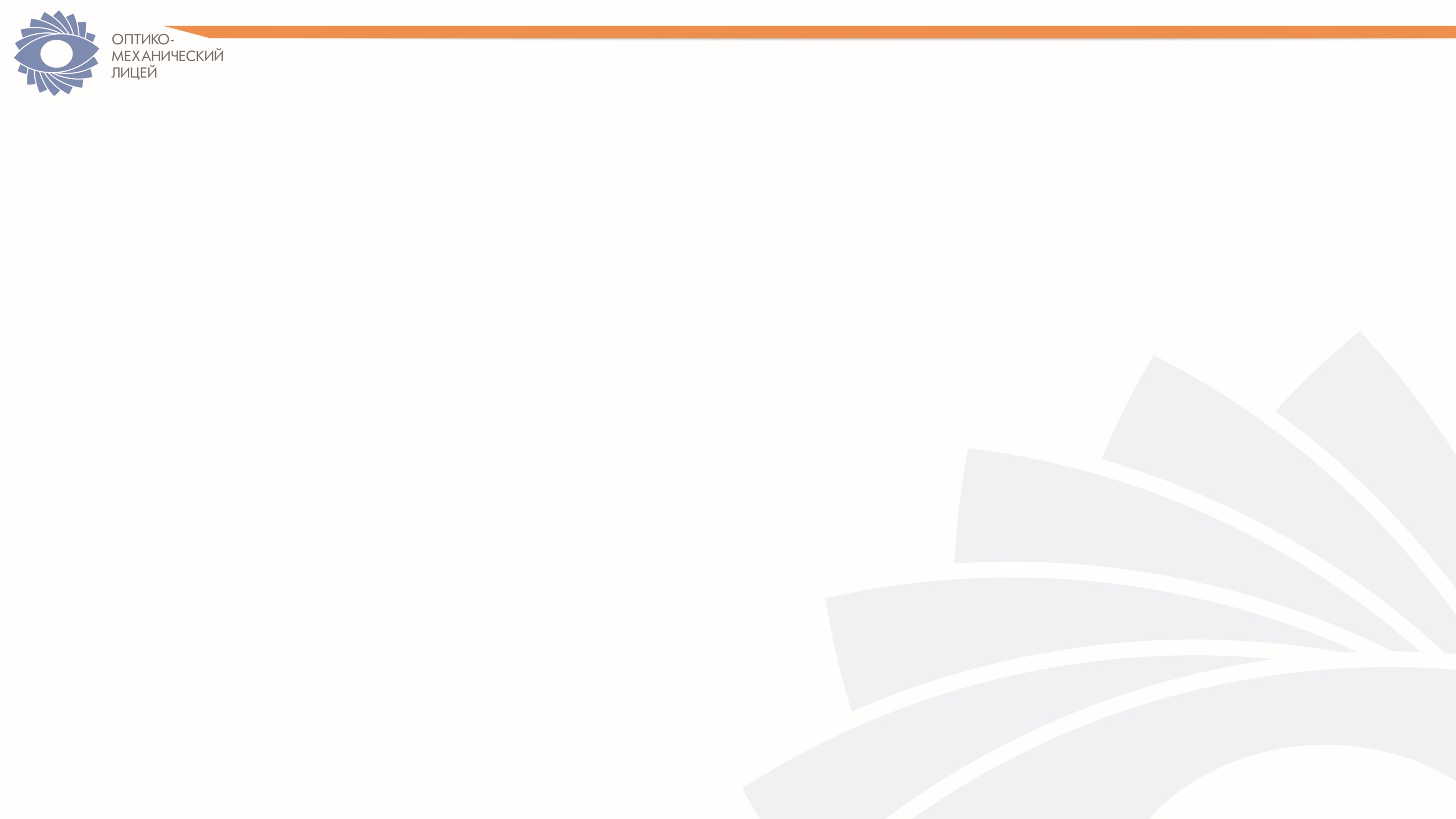 Проверка качества обработки поверхностей
- с точностью да 1/10 длины волны, т.е до 10 мкм. !!!
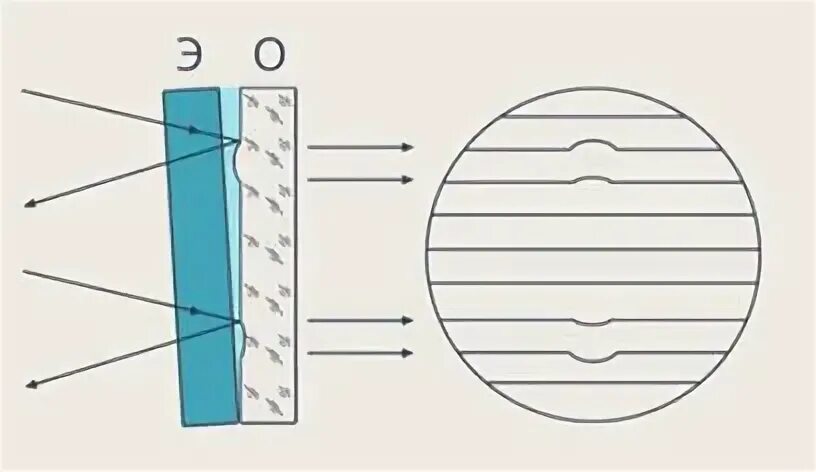 Э - эталон
О – образец

Искажения в интерференционной картине
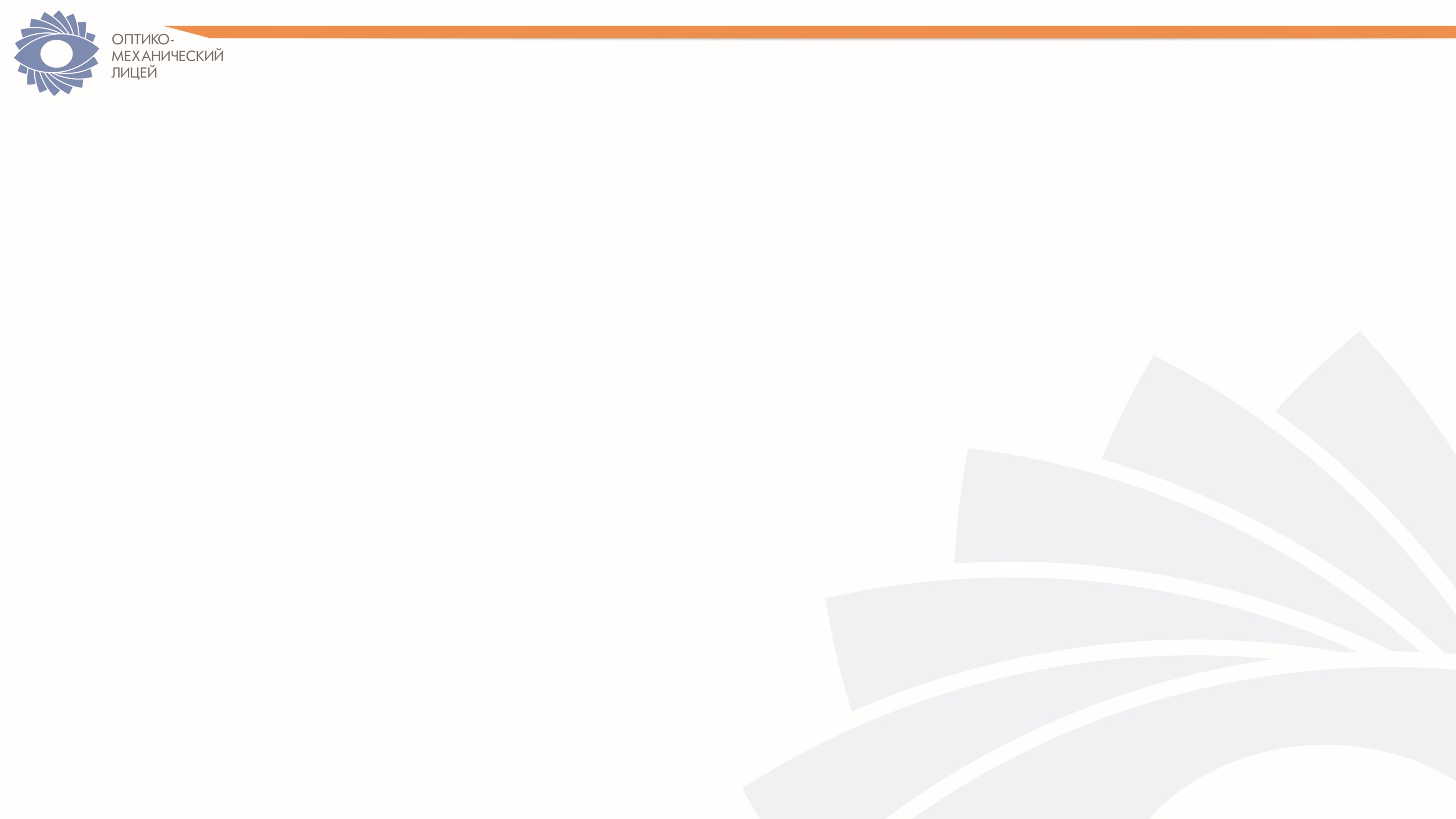 Просветление оптики
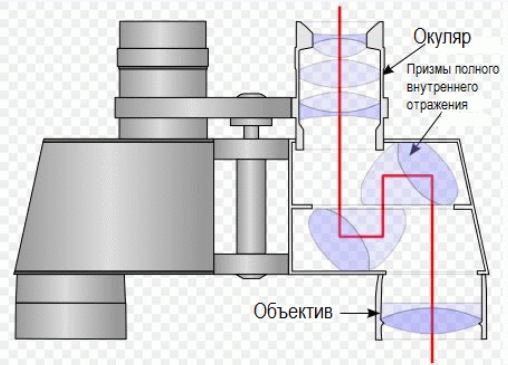 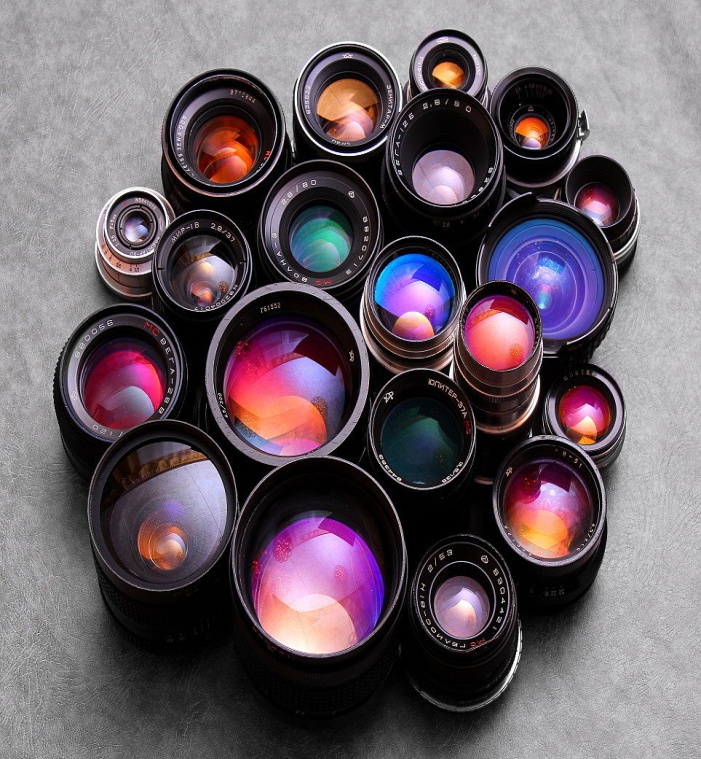 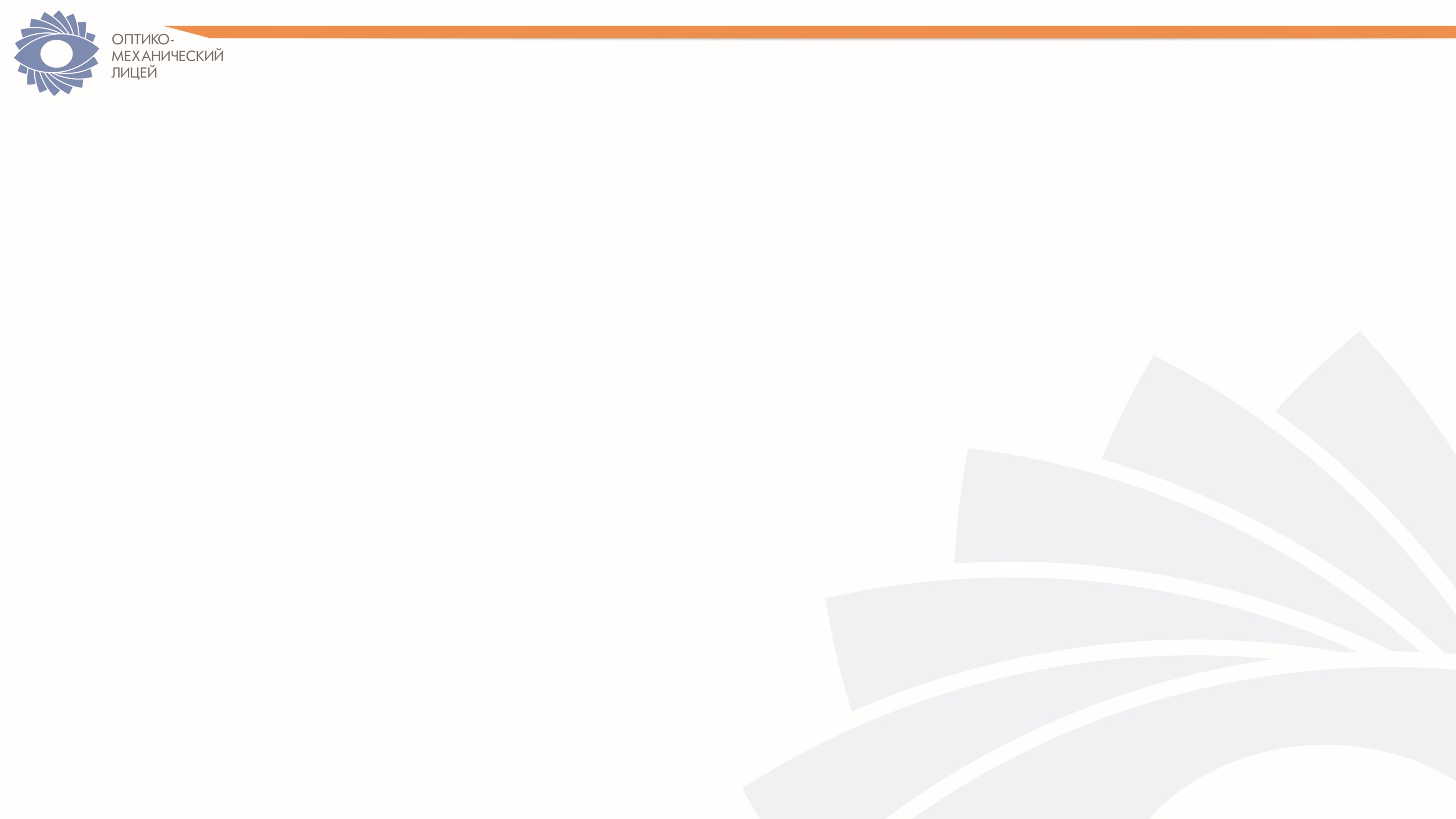 Толщина пленки покрытия
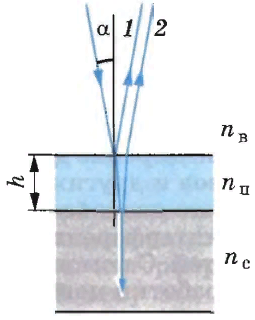 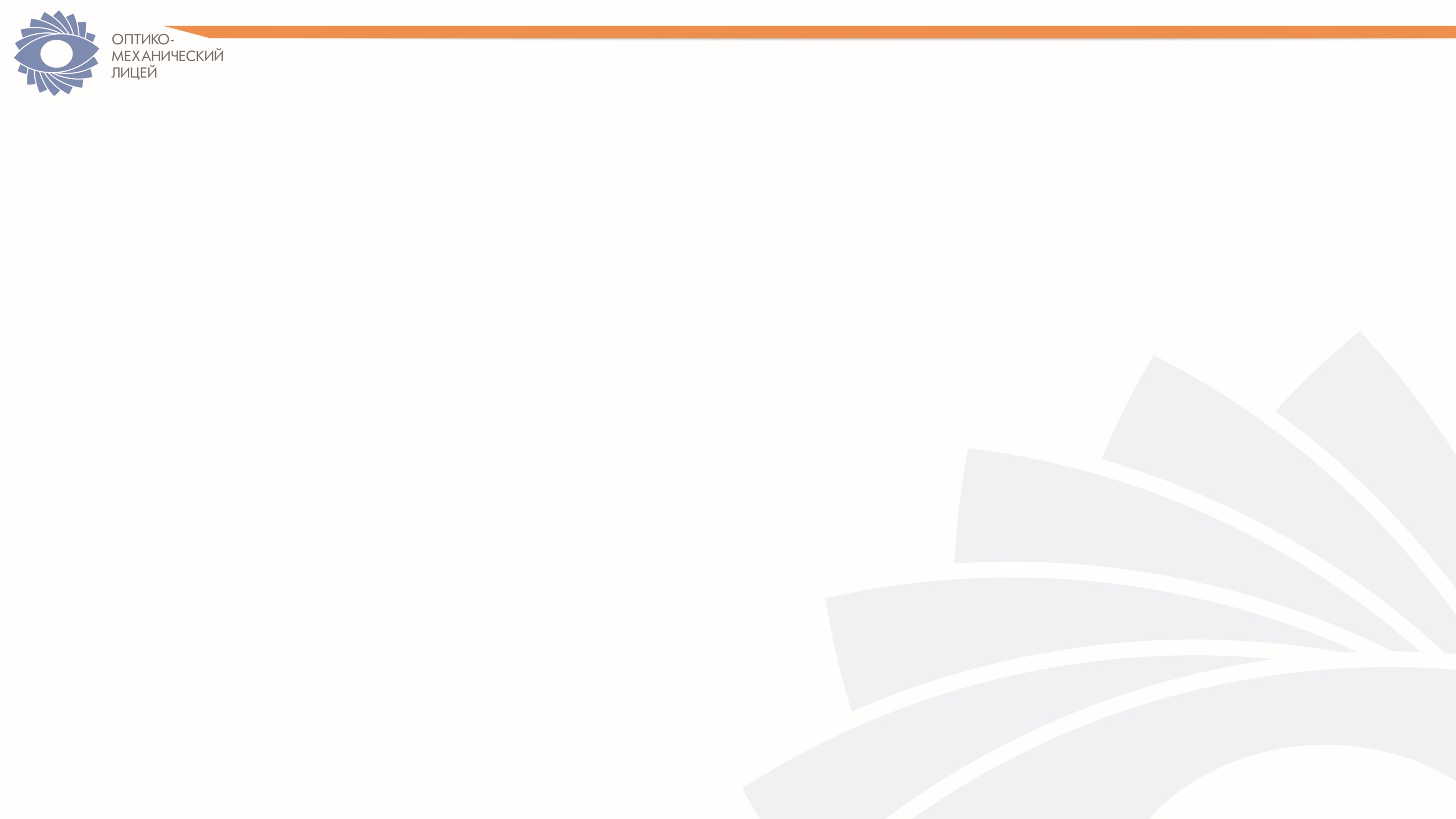 Определить толщину пленки покрытия
Задача 1: 
Допустим, заказчику необходимо, чтобы оптический прибор пропускал в большей степени  волны красного света. Покрытие линз будет выполнено из кремния. Длина волны красного света равна примерно 656 нм, а показатель преломления пленки равен 4. 
Какая толщина плёнки должна быть нанесена на оптику?
Задача 2: 
Допустим, заказчику необходимо, чтобы оптический прибор пропускал в большей степени волны синего света. Покрытие линз будет выполнено из кремния. Длина волны синего света равна примерно 480 нм, а показатель преломления пленки равен 4. 
Какая толщина плёнки должна быть нанесена на оптику?
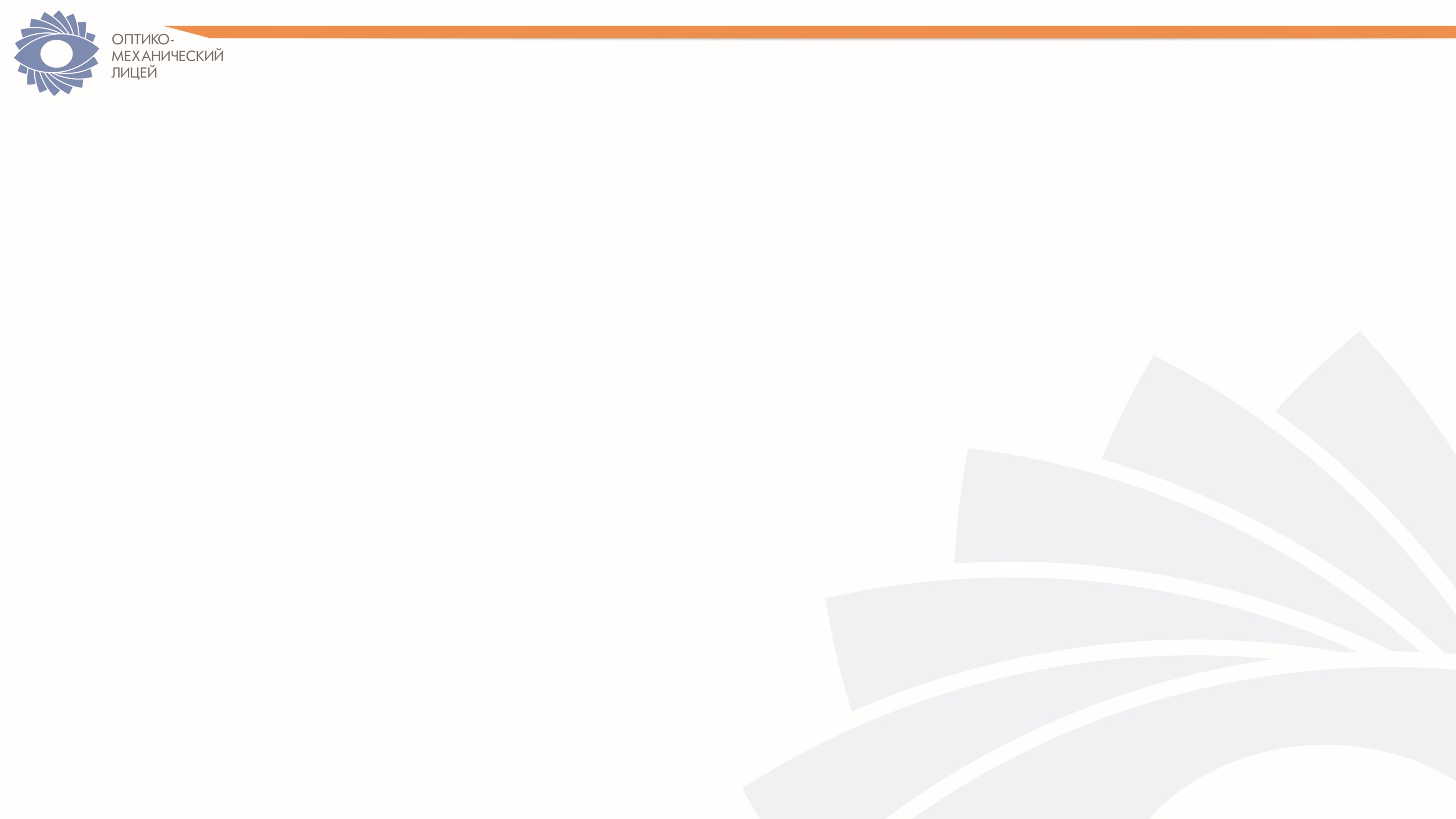 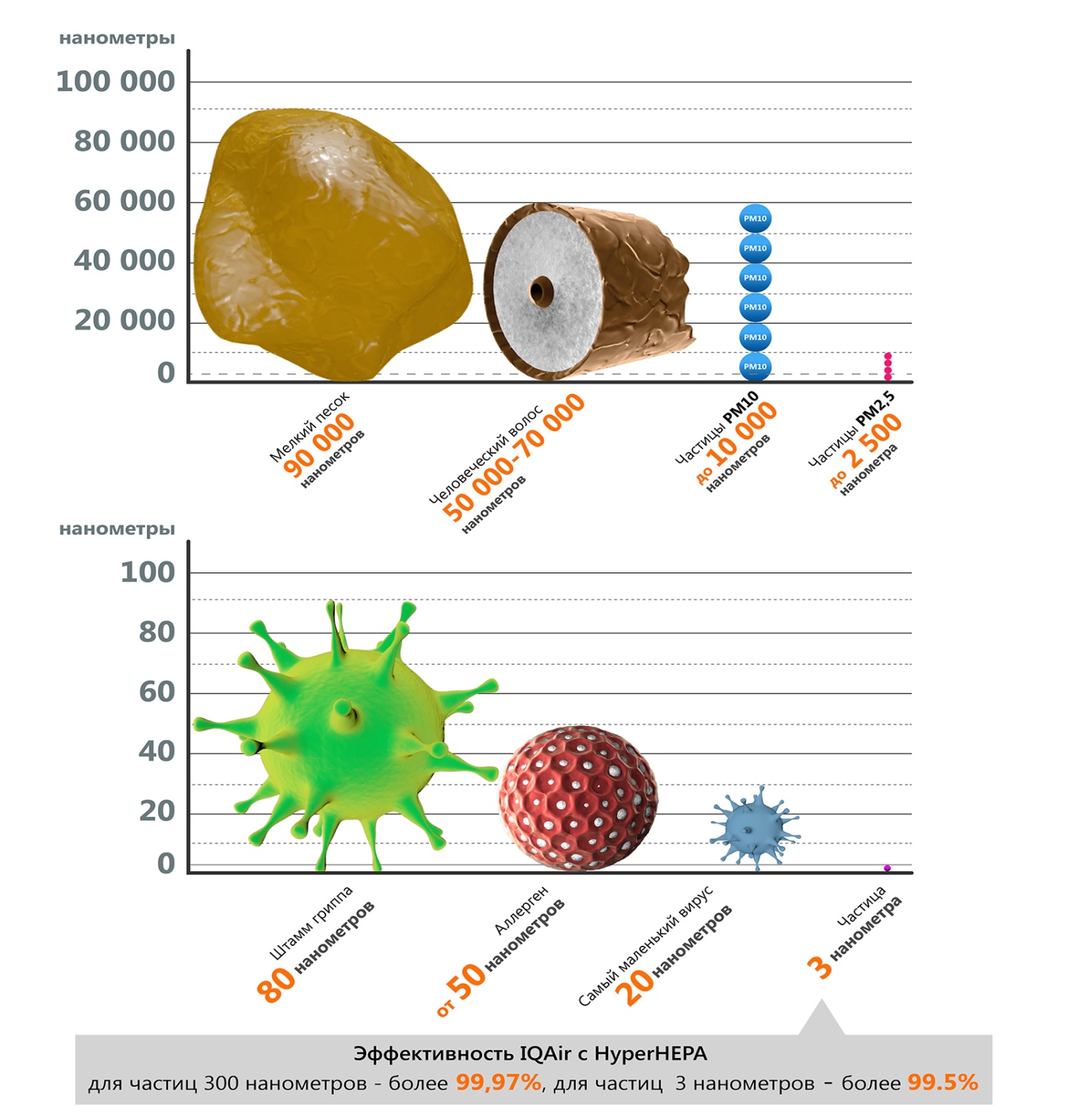 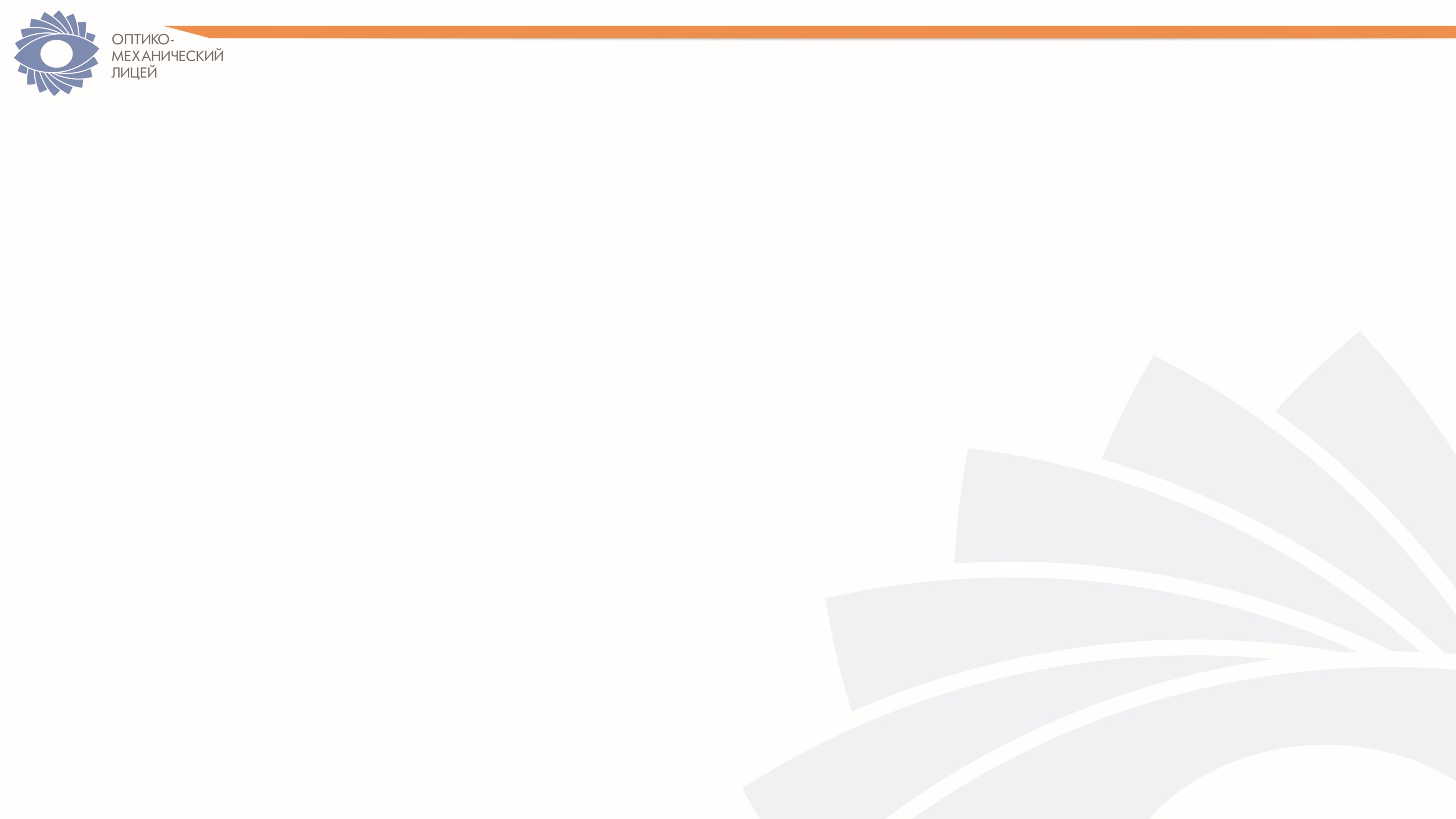 Антистатическое покрытие для оптики
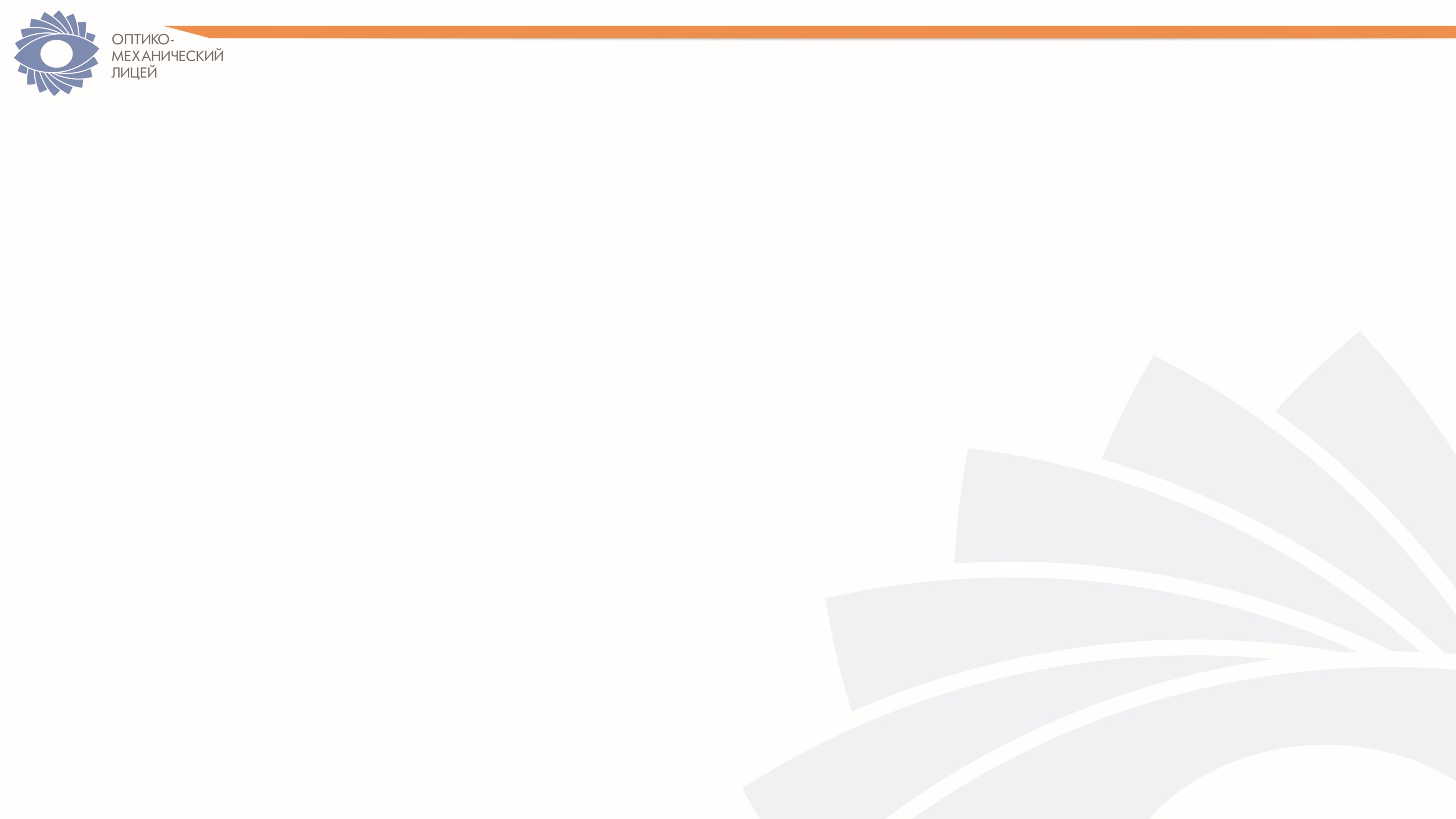 Антистатическое покрытие для оптики
Это специальный слой, который снижает статический заряд и предотвращает прилипание пыли и грязи. 
   Покрытие, наносимое на поверхность 
оптических элементов, полезно в различных областях, где требуется высокая четкость 
и чистота изображения, например, 
в медицине, научных 
исследованиях, промышленности 
и фотографии.
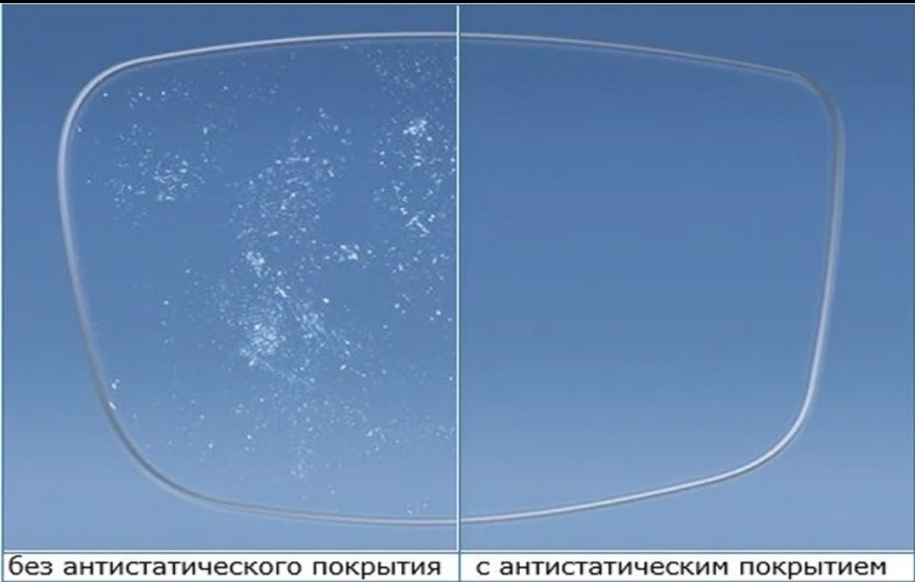 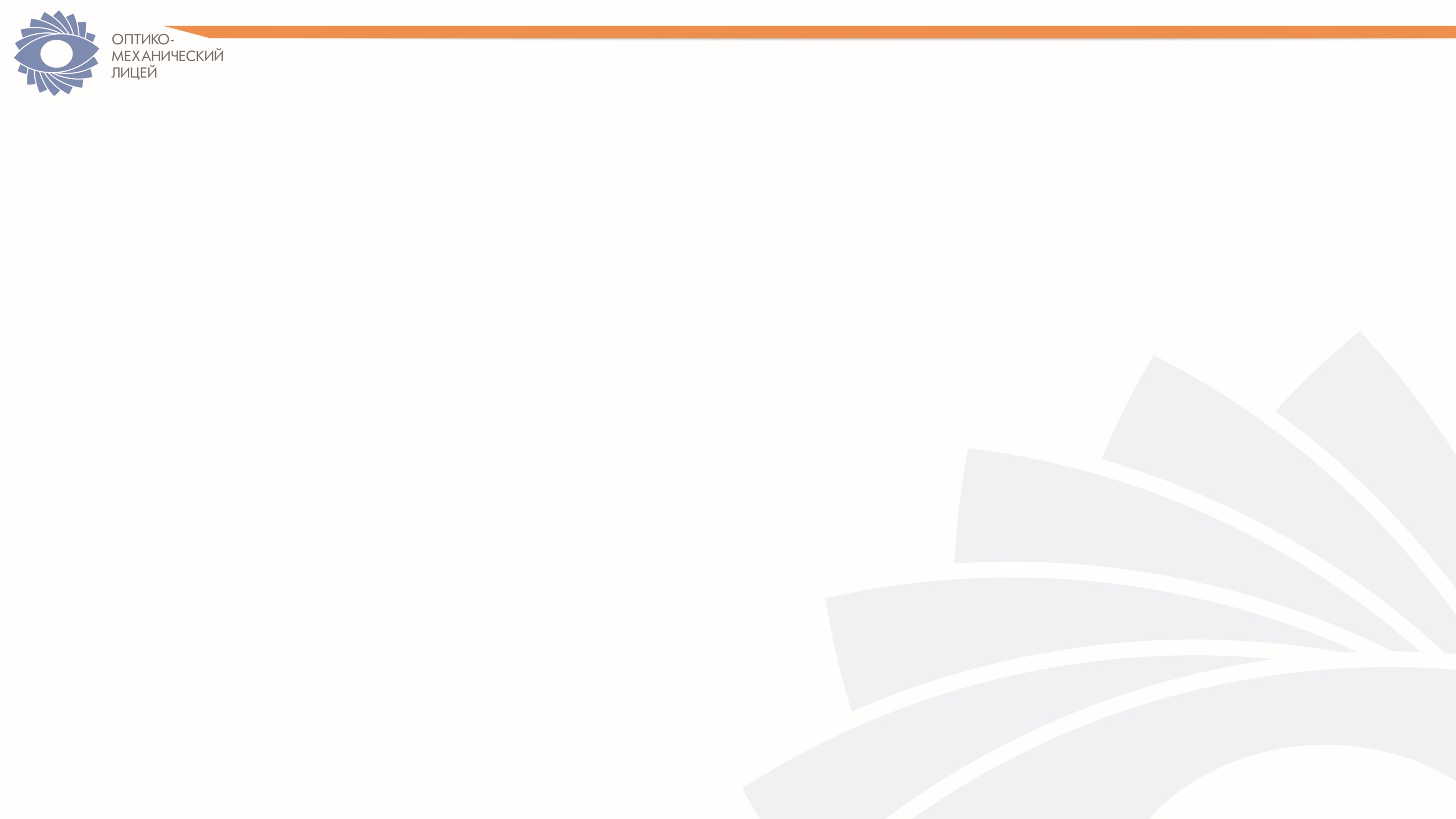 Процесс нанесения антистатического покрытия включает в себя несколько этапов:
Оптика тщательно очищается от загрязнений и жира
На поверхность наносится специальный состав
Оптика проверяется на качество покрытия и отсутствие дефектов
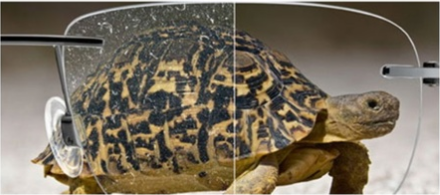 Одним из наиболее распространенных материалов для создания антистатического покрытия является акриловый полиуретан.
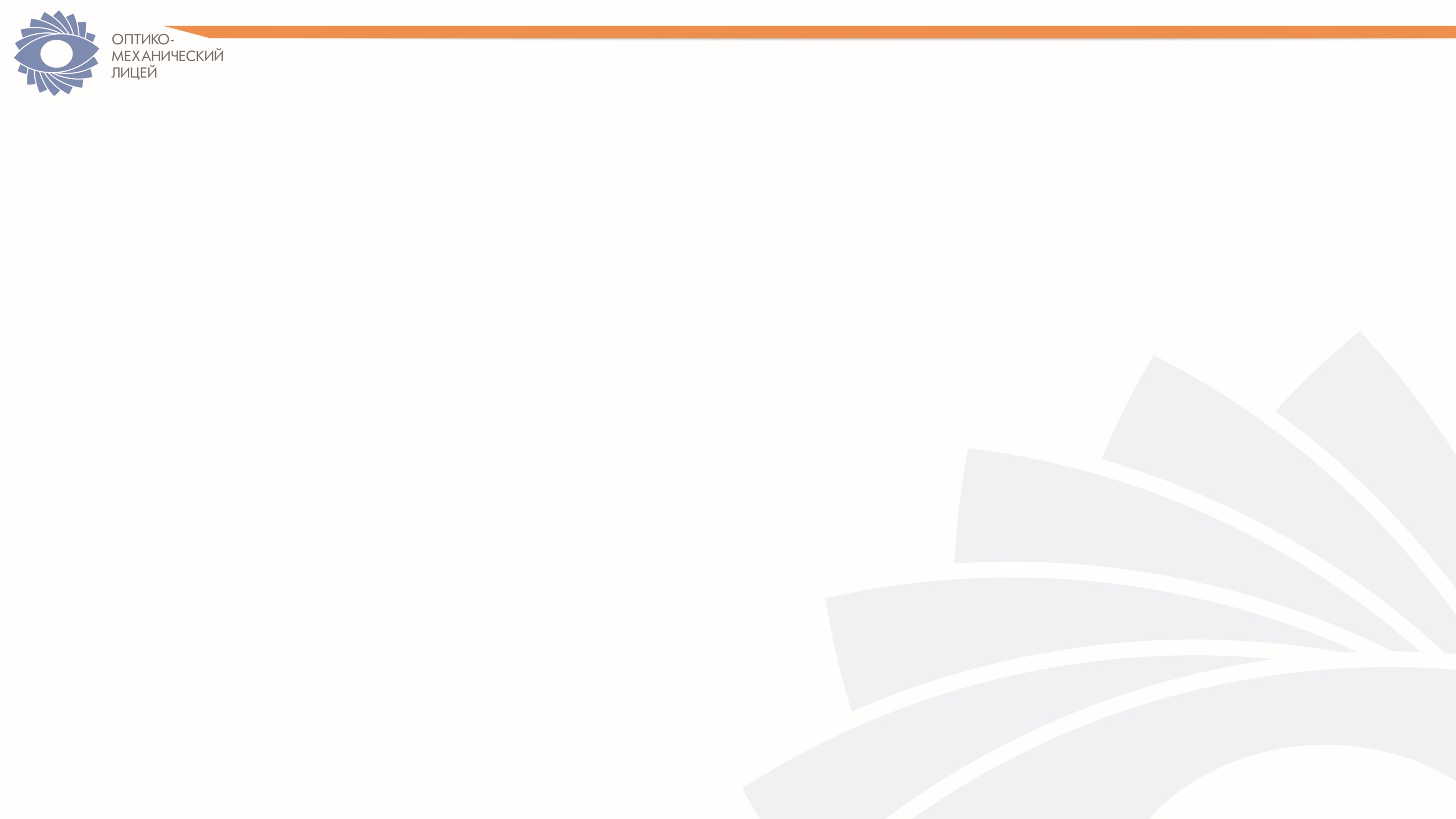 Упрочняющие покрытия для линз
- кварцевое
- полисилоксановое
- нанокомпозитное
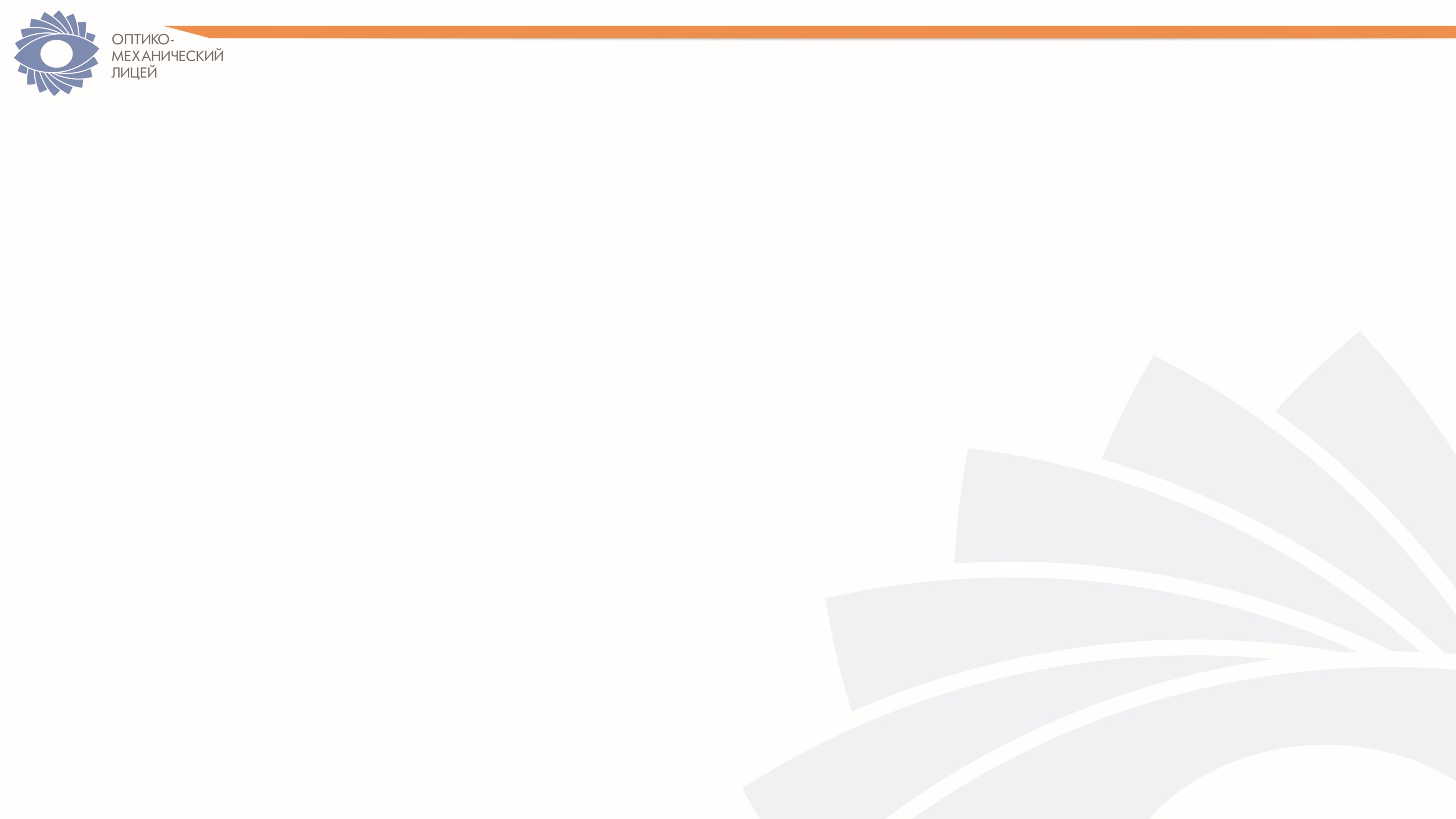 Кварцевое покрытие появилось в начале 70-х годов прошлого века. Не изменяя оптических качеств линзы, оно увеличивало стойкость ее поверхностей к возникновению царапин. 
Однако, кварцевое покрытие легко отслаивалось от полимерной основы, кроме того, сказывалось различие коэффициентов температурного расширения –у кварца и у линзы.
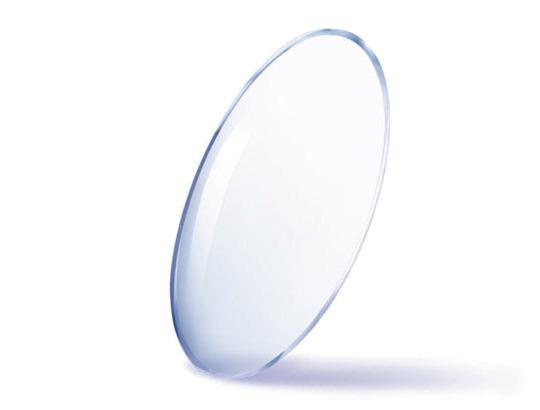 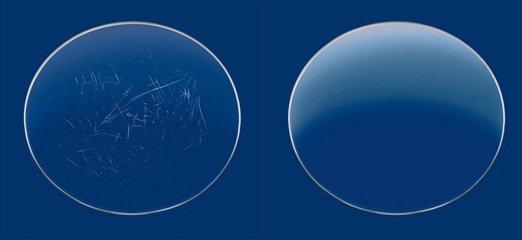 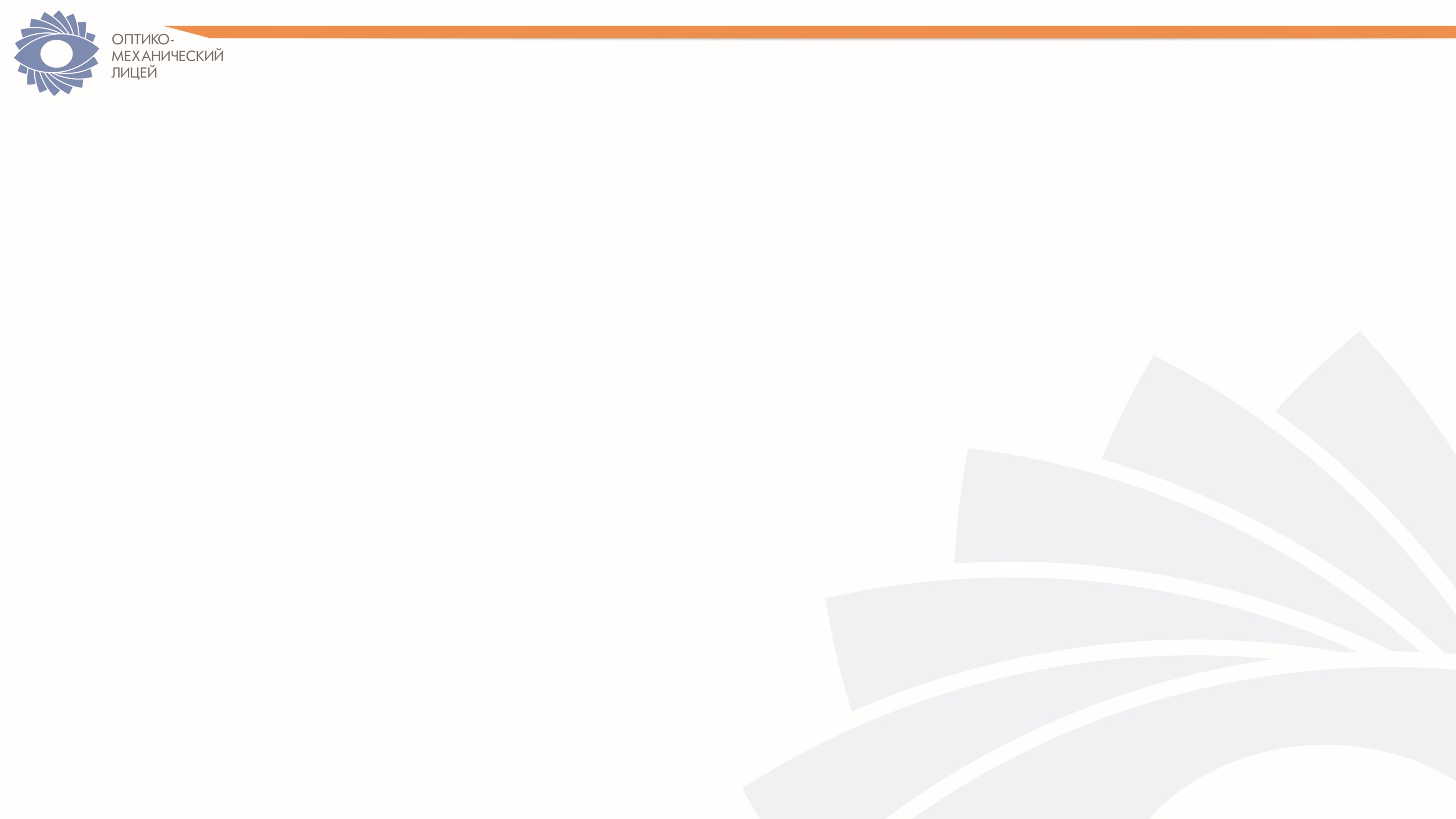 Полисилоксановое покрытие оказалось более удачным. Оно более эластично, поэтому поверхность очковой линзы приобретает высокую устойчивость к царапанью. Высокая эластичность слоя лака позволяет ему при перепадах температуры изгибаться вместе с материалом линзы, оставаясь при этом прочно соединенным с ее поверхностью.
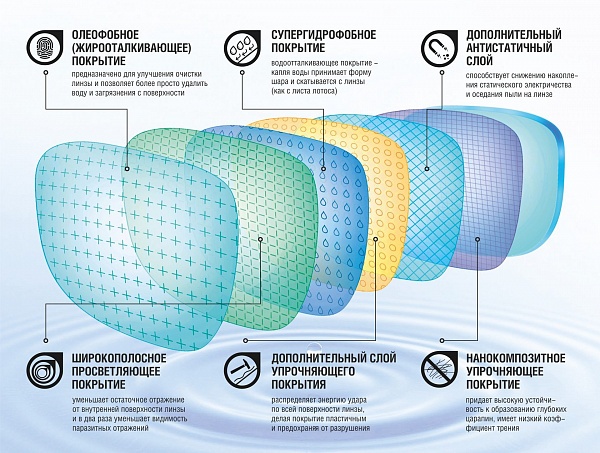 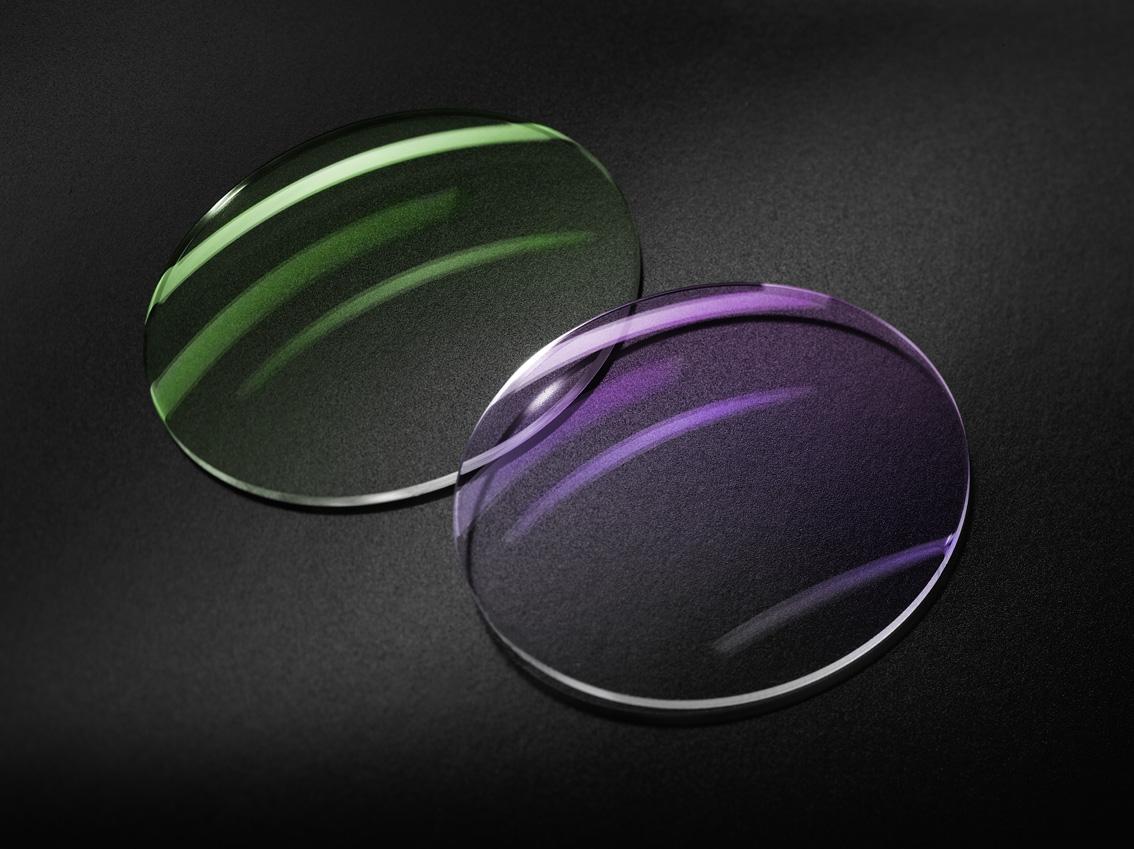 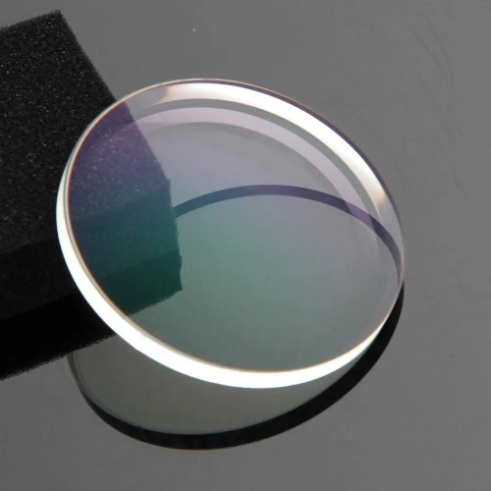 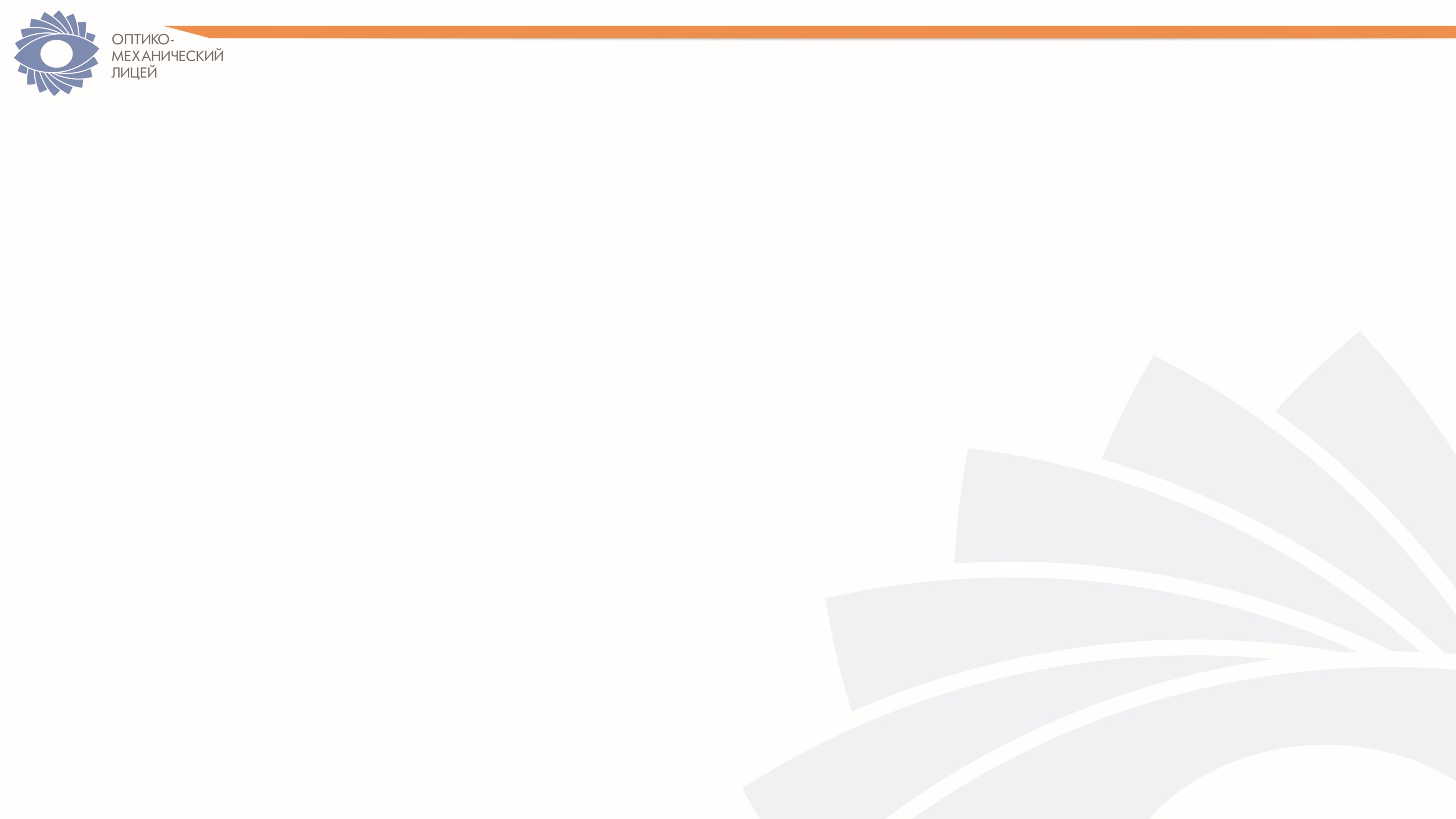 В современной оптике активно используются линзы с покрытиям из новых прозрачных композитных материалов, получивших название нанокомпозитов, которые отличаются устойчивостью:
- к образованию глубоких царапин (благодаря чему дольше сохраняется хрупкий просветляющий слой);
- к значительным деформациям вместе с полимерной линзой и обладают низким коэффициентом трения (что способствует увеличению абразивоустойчивости).
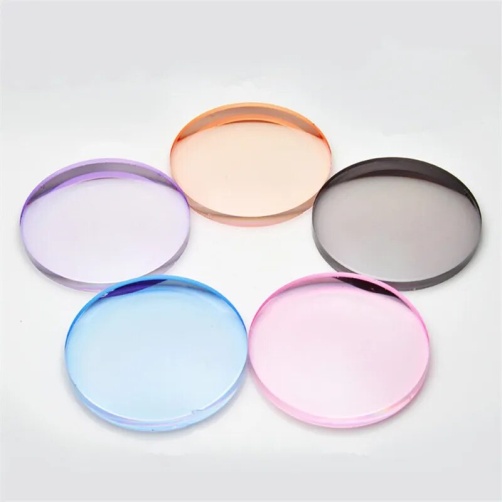 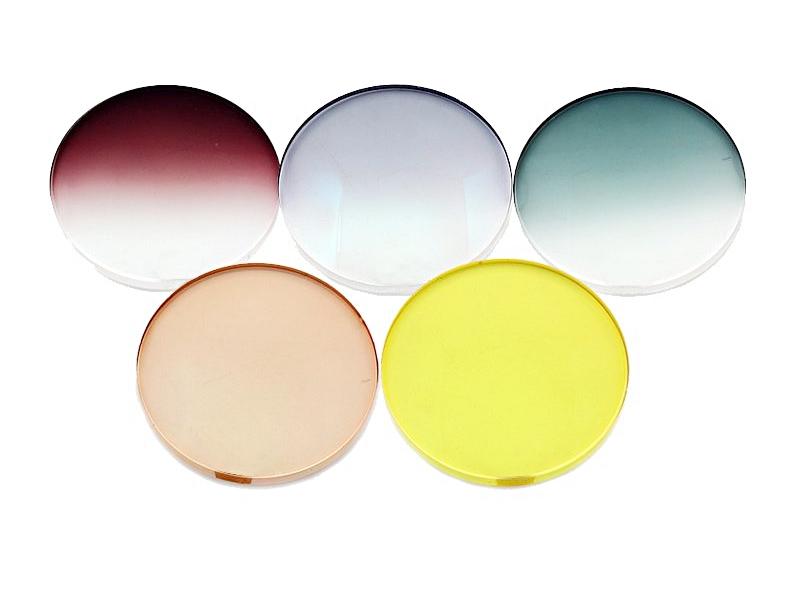 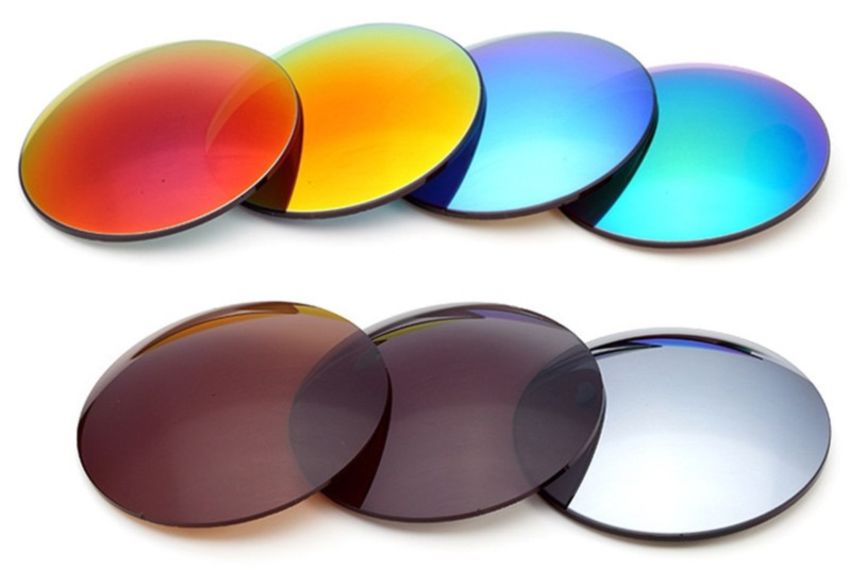 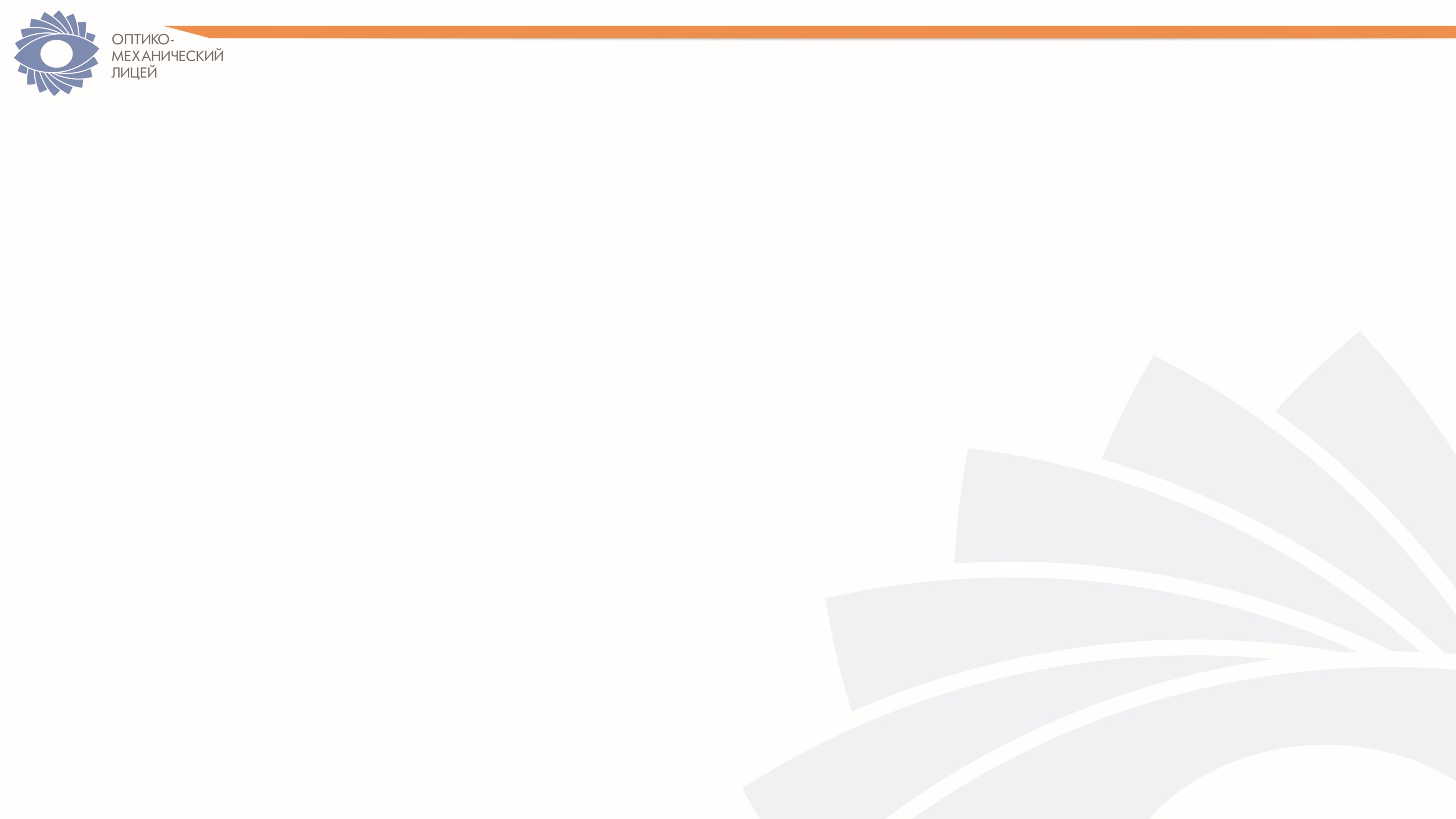 Грязеотталкивающие и водоотталкивающие покрытия линз-
это специальные нанесения  на поверхность линз, предотвращающие накопление грязи, пыли, отпечатков пальцев и скопление воды на поверхности линзы.
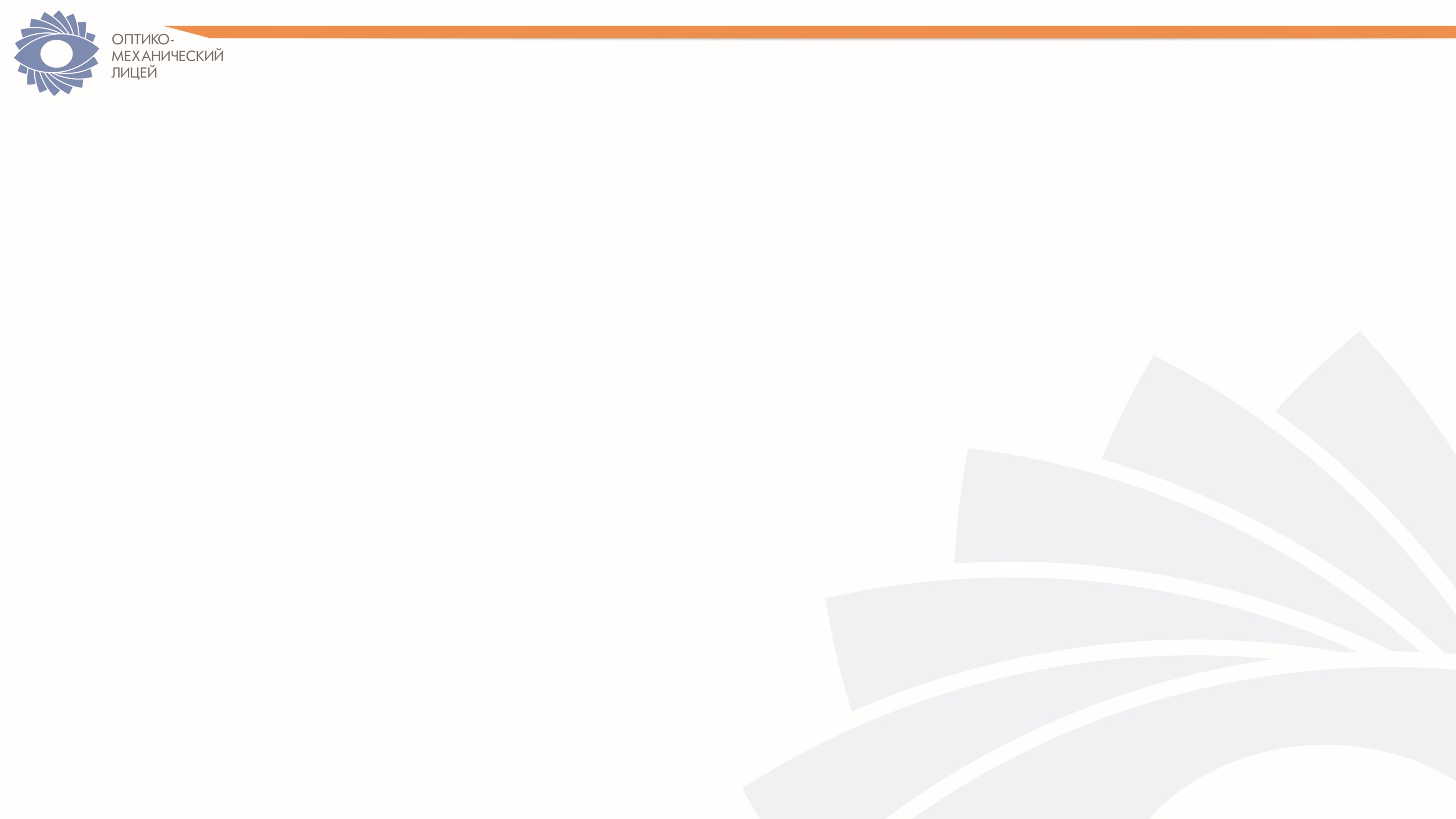 Используемые материалы
Фторсодержащие соединения
Силиконовые соединения
Полимеры
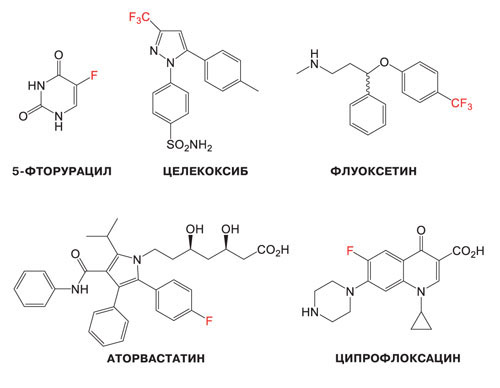 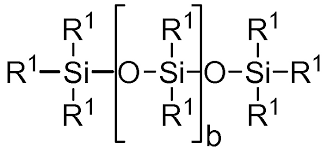 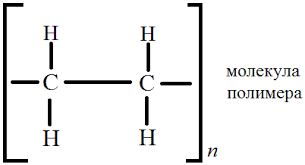 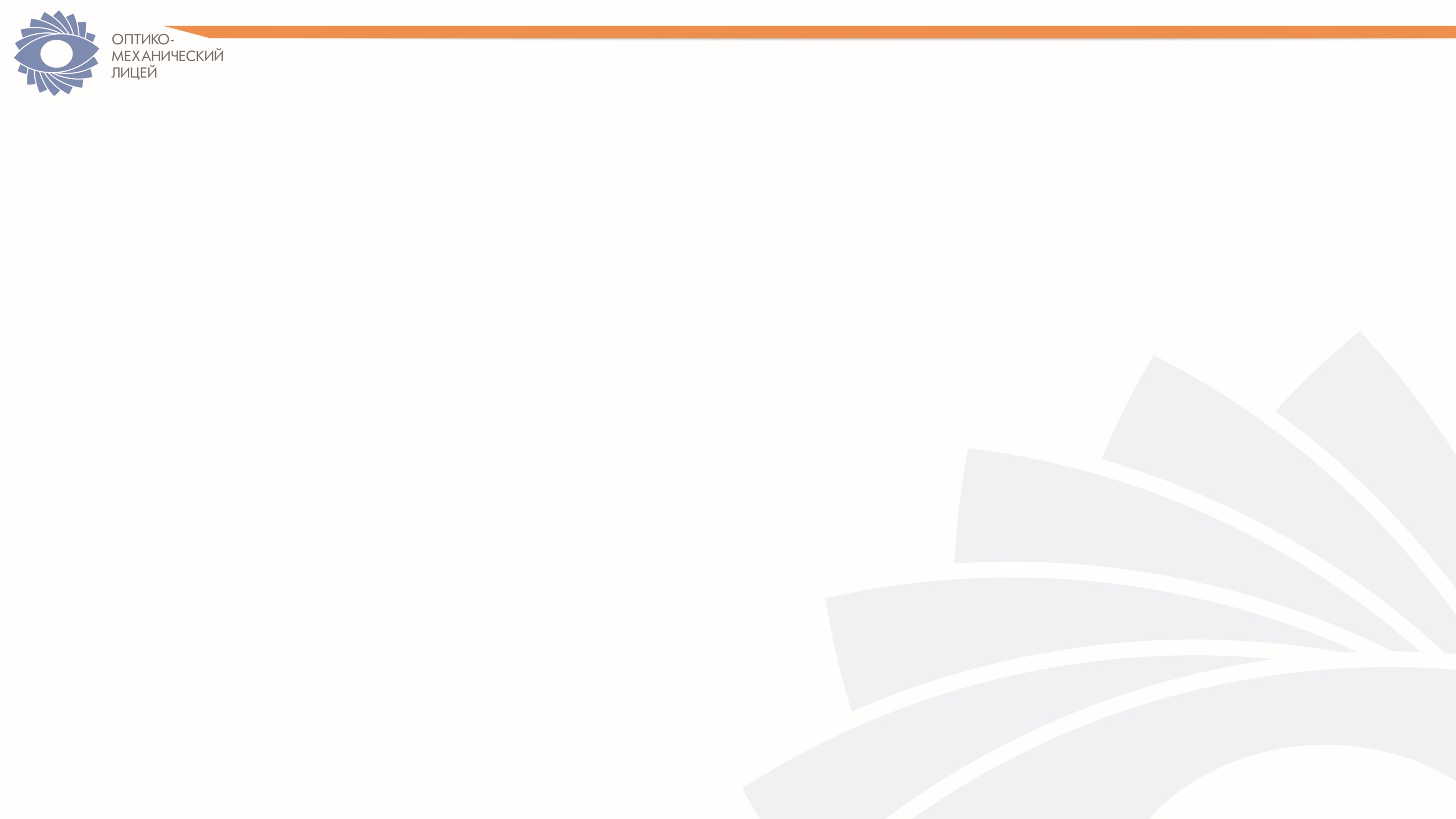 Процесс нанесения покрытий
-Подготовка поверхности линз
- Нанесение покрытия
- пароосаждение
- Нанесение в растворе
- Закрепление и отверждение
- Проверка качества
Польза покрытий
Улучшение видимости
Улучшение комфорта
Легкость очистки
Долговечность
Улучшение эстетики
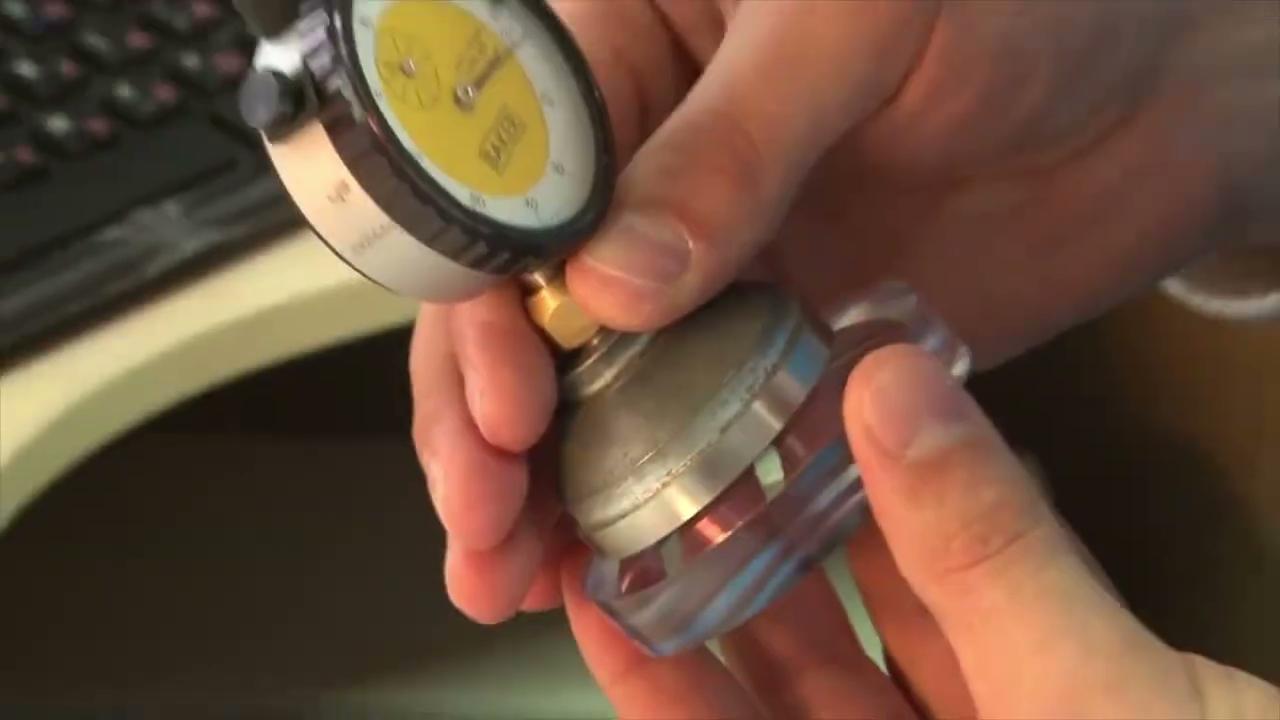 Интерференционная картина –
Когерентные волны-
Условия максимума-
Условия минимума-
Условия интерференции:
Интерференция – это
Схема интерференции колец Ньютона-
Схема интерференции в мыльных пленках
Просветление оптики
Интерференционная картина 

Устойчивое во времени распределение чередований максимумов и минимумов освещенности
Когерентные волны-

Волны, имеющие равную длину волны (частоту) и постоянную разность фаз
Условия максимума- 

разность хода равна целому числу длин волн
Интерференция – 
Сложение двух или нескольких волн, в результате которого наблюдается устойчивая во времени интерференционная картина
Условия интерференции
- Волны когерентны
- Постоянная разность фаз
Условия минимума-
разность хода равна целому числу длин
 полуволн
Схема интерференции колец Ньютона-
Схема интерференции в мыльных пленках
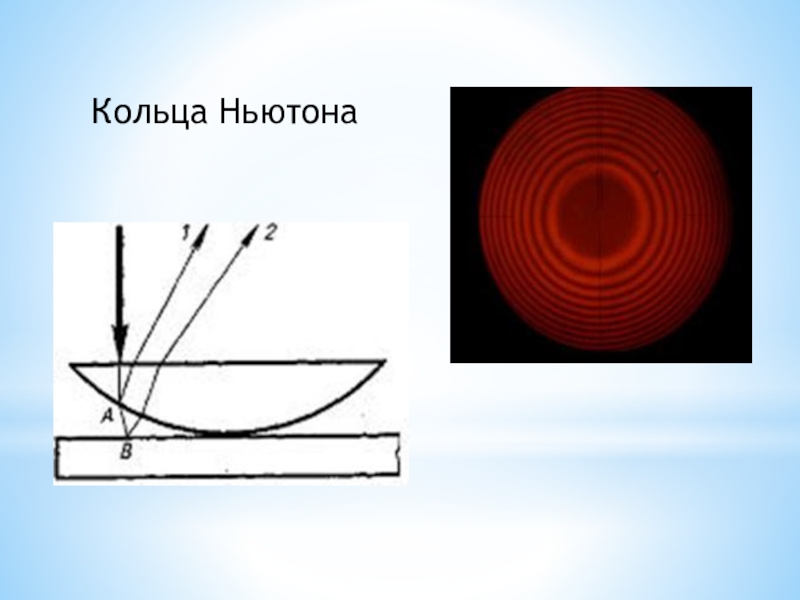 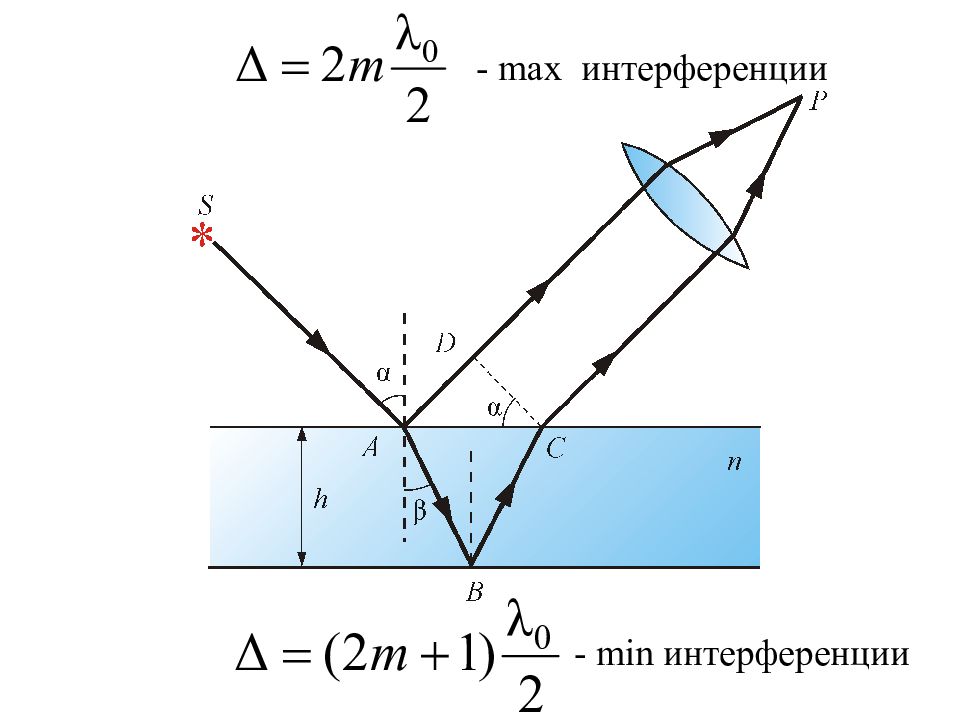 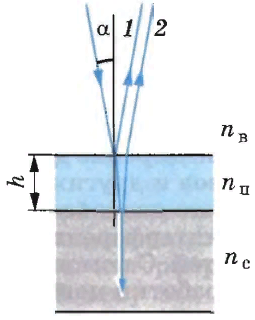